Сделки, обязательства. Договор: как правильно составить, заключить и исполнить. Инструменты эффективной договорной работы. Актуальные вопросы договорного права в практике арбитражных судов
Преподаватель: Е.В.Шестакова
Сделки, обязательства. Договор: как правильно составить, заключить и исполнить
Сделки, заключаемые конклюдентными действиями
Статьей 158 ГК РФ конклюдентные действия признаются поводом для заключения контракта. Лицо выражает полную или частичную готовность к установлению правоотношений не в письменной или устной форме, а в виде конкретного поведенческого акта.

«Молчаливое согласие» в юридической и бухгалтерской практике рассматривается как косвенное волеизъявление.
Законно-принятые действия означают отсутствие противоречивости будущей сделки и ее выполнение в акцептный период, после которого она считается юридически правомерной.
Сделки, заключаемые конклюдентными действиями
Основные принципы эффективного документооборота
Основные принципы эффективного документооборота
рекомендации
1. Разработка положения о службы документационного обеспечения управления (ДОУ) на предприятии
Разработка организационно-правового положения службы ДОУ, ее структуры и состава, определение функций, прав, обязанностей и ответственности сотрудников службы с учетом специфики компании.
2. Анализ документооборота, существующего на предприятии. Разработка и проведение мероприятий по его оптимизации
Провести анализ всех стадий документооборота компании: от приема документов до сдачи дел в государственный архив; системы регистрации, поиска и контроля.
рекомендации
3. Экспертиза бланков и типовых форм документов на предмет соответствия ГОСТу, Правилам ведения документооборота организаций, бизнес-процессам организации
Осуществляется анализ всех видов документов организации, выявление неточностей, ошибок в оформлении документов. В результате разрабатываются новые бланки документов и типовых форм в соответствии с ГОСТом.
4. Экспертиза кадрового делопроизводства. Оптимизация кадрового делопроизводства
В процессе оказания услуги проводится проверка соответствия кадровых документов действующему законодательству с учетом специфики внешней среды, в которой находится компания.
рекомендации
Организация хранения (оперативного и архивного) документов компании
В процессе оказания услуги разрабатываются документы и нормативные акты, регламентирующие архивное хранение документов компании:
· номенклатура дел;
· описи дел;
· порядок формирования и оформления дел;
· порядок передачи дел на архивное хранение в государственные архивные учреждения.
Регламентация договорной работы
Регламентация договорной работы
Регламентация договорной работы
Регламентация договорной работы
Схематично алгоритм действий по подготовке договоров выглядит так:
создание договора сотрудником — согласование договора с юристом — согласование договора с другими сотрудниками — подписание договора руководителем предприятия — регистрация договора — отсылка копии договора партнеру
Внедрение процесса автоматизации договорной работы в компании
Внедрив автоматизированную систему управления договорами, вы сможете избежать многих проблем. Однако прежде чем приступить к выбору информационной системы, нужно разработать положение о договорной деятельности предприятия, которое будет регламентировать все процессы компании, связанные с договорной деятельностью. В дальнейшем это упростит составление технического задания, а также позволит выявить недостатки сформулированных требований к работе с договорами до внедрения информационной системы. Как правило, положение о договорной деятельности предприятия содержит следующие разделы:
порядок, сроки оформления и согласования договоров, ответственные лица;
хранение и учет договоров;
контроль за соблюдением сформулированных в положении процедур
Внедрение процесса автоматизации договорной работы в компании
Внедрение процесса автоматизации договорной работы в компании
В большинстве информационных систем формирование типового контракта начинается с заполнения карточки договора, в которой указывается:
вид договора (с покупателем или поставщиком);
тип договора (предоставление услуг, аренда, поставка продукции);
стадия (подготовка, согласование или исполнение);
плановые сроки исполнения договора и сумма платежа (стоимость поставки);
ответственные за исполнение договора как со стороны организации, так и со стороны контрагента и т.д
Внедрение процесса автоматизации договорной работы в компании
В положении о договорной деятельности должен быть определен порядок согласований для каждого договора, который будет реализован в информационной системе. Указывается список должностных лиц (фамилия, имя, отчество, должность, подразделение), которые должны подписать договор, последовательность визирования и время, отпущенное на согласование. Для дальнейшего анализа фактических расходов по статьям бюджетов из договора (или сопроводительной документации) должна быть однозначно определена их привязка к статьям доходов и расходов и их аналитике. Кроме того, автоматически проверяется соответствие суммы обязательства по договору статьям доходов и расходов в бюджете компании. Информационная система должна отслеживать выполнение сроков согласования договора, а также обеспечивать движение договоров в ней (маршрутизация).
Внедрение процесса автоматизации договорной работы в компании
Контроль выполнения договорных обязательств
После окончательного утверждения договора в карточке документа должны фиксироваться сроки его действия и этапы исполнения, занятость исполнителей, наличие актов приема-сдачи работ. На основании этих данных будет проводиться мониторинг заключенных договоров.
Для того чтобы сэкономить время на контроль договоров, система должна позволять формировать сводную отчетность по всем контрактам, находящимся в работе. Как правило, стандартный пакет отчетности включает календарь пользователя, список текущих сделок и перечень событий. Календарь пользователя содержит данные обо всех текущих договорах и этапах их согласования.
Внедрение процесса автоматизации договорной работы в компании
Необходимо также жестко контролировать сроки действия договора. Зачастую многие контракты продлеваются автоматически по умолчанию, при этом в связи с изменением рыночной конъюнктуры условия могут быть далеко не самыми выгодными для компании. А может возникнуть и прямо противоположная ситуация, когда компания будет заинтересована в продлении договора. Поэтому следует обратить внимание на то, обеспечивает ли информационная система возможность продления сроков действия договора.
Отчетность по договорам
Отчетность по договорам
Заключение договора и преддоговорная оценка контрагента
Понятие договора
1. Договором признается соглашение двух или нескольких лиц об установлении, изменении или прекращении гражданских прав и обязанностей.
2. К договорам применяются правила о двух- и многосторонних сделках

Договор - это наиболее распространенный вид сделок. Основная же масса встречающихся в гражданском праве сделок — договоры. В соответствии с этим договор подчиняется общим для всех сделок правилам.
Соотношение со смежными понятиями
Первое отличие сделки и договора, на которое указывает сам законодатель, — это количество сторон: сделка может иметь 1, 2 и более сторон, договор — не менее 2 (п. 1 ст. 154 Гражданского кодекса РФ).
Согласно ст. 153 ГК РФ сделка — это, прежде всего, действие, направленное на установление, изменение или прекращение гражданских прав и обязанностей. Такими действиями могут быть передача имущества сторонами, предоставление недвижимости в пользование за плату и т. д.
Соотношение со смежными понятиями
Договор, согласно п. 1 ст. 420 ГК РФ, — это соглашение сторон о дальнейших действиях, цель которых соответствует и целям сделки. Не всякий договор в последующем перестает быть лишь соглашением о взаимодействии и перерастает в реальные действия. То есть сделка - действие, договор - соглашение о действиях. Это второе отличие сделки от договора.
Третье отличие,— продолжительность во времени, вытекает из первых 2: если сделка — это некое единичное действие, относительно кратковременное (например, передача недвижимости по акту в пользование или передача платежа за пользование недвижимостью), то договор — это соглашение о последующем взаимодействии, которое может быть как кратковременным, так и бессрочным (например, бессрочный договор аренды).
Соотношение со смежными понятиями
С учетом перечисленных выше тезисов можно сказать, что понятие сделки гораздо шире понятия договора, хотя в бытовой речи эти термины зачастую употребляются в качестве синонимов.
О первичности понятия сделки говорит также использование в ГК РФ отсылочных норм: правила, касающиеся договоров, обычно базируются на нормах, регулирующих сделки (например, п. 2 ст. 420 — о применении к договорам тех же правил, что и к сделкам, п. 1 ст. 431.1 ГК РФ — о недействительности договоров и т. д.).
Кроме того, законодатель использует формулировки, позволяющие определить договор как разновидность сделки. Например, п. 3 ст. 431.1 ГК РФ: «В случае признания недействительным по требованию одной из сторон договора, который является оспоримой сделкой…».
Существенные и важные условия договора
Когда заключается любой договор, то стороны его должны обязательно включить в него определенные пункты, называемые условиями договора. Эти условия должны быть согласованы между сторонами договора и быть детально прописанными в письменной форме договора.
Существует несколько видов условий договора, из которых к самым распространенным относятся:
Обычные;
Существенные;
Случайные.
Существенные и важные условия договора
Существенные условия – это те, которые:
относятся к предмету договора;
согласно действующему в стране законодательству считаются необходимыми либо существенными (в отношении различных видов договоров);
если какая-либо из договаривающихся сторон заявила, что конкретные договорные условия являются для нее важными (существенными), и для заключения договора необходимо достигнуть по ним соглашения и прописать в договоре.
Существенные и важные условия договора
Условия, которые связаны с самим предметом договора
Такие условия среди существенных являются самыми основными. Предмет договора обязательно должен быть прописан в письменной форме. Это требование регулируется Гражданским Кодексом РФ. Предмет в разных договорах, которые посвящены различным видам сделок, будет отличаться. В ГК РФ в статьях, которые посвящены видам договоров гражданско-правового характера, в первых пунктах написано, что является предметом. Но нужно не только бездумно переписывать формулировки из законодательства, но и «подгонять» их под реальные условия соглашения между сторонами. То есть в договоре в качестве предмета должна быть прописана конкретика. В дальнейшем мы рассмотрим более подробно этот вид и прочие существенные условия разных видов договоров.
Существенные и важные условия договора
Например, в ГК упоминаются, какие именно существенные условия должны быть включены в договора, связанные с:
куплей-продажей товара в кредит с рассрочкой платежа;
куплей-продажей жилой недвижимости;
доверительным управлением имуществом;
страхованием и др.
Существенные и важные условия договора
Существенные и важные условия договора
Соотношение права и договора
Договора и закон (ст.422 ГК):
1) Договор должен соответствовать обязательным для сторон правилам, установленным законом и иными правовыми актами на момент его заключения.
2) Если после заключения договора принят закон, устанавливающий обязательные для сторон правила отличные от тех, которые действовали при заключении договора, условия заключенного договора сохраняют силу (кроме случаев, когда в законе установлено, что его действие распространяется на отношения, возникшие из ранее заключенных договоров.
Различие между сделкой и юридическим фактом на практике
Отличие сделки от события - события представляют собой юридические факты, которые происходят и оказывают влияние на людей независимо от их воли - рождение или болезнь человека, войны, забастовки и т.д.
Отличие сделки от юр.поступка - сделки направлены на достижение определенного правового результата. А правовые последствия юр. поступка вступают в силу закона, то есть независимо от воли субъекта и от наличия у него дееспособности, например, обязанность нашедшего потерянную вещь немедленно уведомить об этом лицо, которое эту вещь потеряло, собственника вещи или кого-либо иного из известных ему лиц, имеющих право на получение вещи и возвратить эту вещь указанному лицу - ст.227 ГК.)
Отличие сделки от деликта - сделка является правомерным действием. В случае несоответствия требованиям закона сделка может быть признана недействительной (ст. ст.166-181 ГК РФ) и не влечет никаких юридических последствий.
Отличие сделки от актов гос. органов и органов местного самоуправления - они также являются основанием для возникновения гражданских прав и обязанностей (ст.8 ГК). Однако к ним сделки не относятся, поскольку акты данных органов носят императивный характер, а субъекты правоотношения в этом случае не являются равноправными, что противоречит основным началам гражданского законодательства, закрепленным в ст. 1 ГК РФ.)
Отличие от волевых актов в других отраслях права - в ст.153 ГК РФ указано, что сделки направлены на установление, изменение или прекращение гражданских прав и обязанностей. Это отличает их от других волевых актов. Например, подача заявления об увольнении с работы является волевым актом лица, направленным на возникновение правоотношения, которое регулируется трудовым законодательством.
Крупные сделки
Крупная сделка — в российском гражданском праве сделка (в том числе заём, кредит, залог, поручительство) или несколько взаимосвязанных сделок, связанных с приобретением, отчуждением или возможностью отчуждения обществом прямо либо косвенно имущества, стоимость которого составляет 25 и более % балансовой стоимости активов общества. 
Стоимость активов определяется по данным бух. отчётности общества на последнюю отчётную дату. К крупным сделкам не относятся сделки, совершаемые в процессе обычной хоз. деятельности общества, сделки, связанные с размещением посредством подписки (реализацией) обыкновенных акций общества, и сделки, связанные с размещением эмиссионных ценных бумаг, конвертируемых в обыкновенные акции общества.
Сделки, которые суды относят к крупным
Соответствие сделки уставным целям компании не означает, что она заключена в рамках обычной деятельности 
В судебной практике долгое время существовала позиция, которая привязывала обычную хозяйственную деятельность к тому виду деятельности, который записан в уставе. Наиболее показательны в этом смысле два дела: АОЗТ «Элита» (постановление Президиума ВАС РФ от 21.08.01 № 753800) и Московского нефтеперерабатывающего завода (постановление Президиума ВАС РФ от 28.11.06 № 9148/06). Именно в этих делах Высший арбитражный суд помимо прочего сослался на то, что, согласно уставу компании, тот род деятельности, в сфере которой совершена сделка, относится к ее основному виду деятельности.
Переломным делом, которое окончательно доказало несостоятельность одной только ссылки на устав, стало дело «КД авиа» (постановление Президиума от 27.01.09 № 10967/08). В этом деле оспаривалась сделка, по которой компания взяла в сублизинг авиационные двигатели. Истец утверждал, что эта сделка являлась для ответчика крупной, на что последний возражал, что он является профессиональным авиаперевозчиком и сделка лизинга воздушного судна для него ординарна. Президиум ВАС РФ отверг эту позицию, указав, что тот факт, что компания занимается авиаперевозками и совершает сделку в этой же сфере, вовсе не свидетельствует, что она не требует одобрения. Данный факт еще нужно доказать.
Доказывать, что сделка совершена в рамках обычной хозяйственной деятельности, могут только компании, которые уже проработали на рынке какое-то время. У вновь созданных организаций никакой обычной хозяйственной деятельности пока нет. Поэтому вряд ли в суде им поможет ссылка на то, что сделка схожа с аналогичными сделками. Суд скорее всего решит, что для нового субъекта превышение четверти стоимости активов слишком рискованно и для этого требуется согласие совета директоров или общего собрания.
Чтобы считаться заключенной в рамках обычной хозяйственной деятельности, сделка не должна отличаться от аналогичных сделок компании 
В 2010 году Президиум Высшего арбитражного суда еще раз отверг формальный критерий, когда суды ориентировались на виды деятельности компании, указанные в уставе для определения того, является ли сделка крупной или совершенной в рамках обычной хозяйственной деятельности. Это ярко видно на примере постановления от 28.12.10 № 10082/10, в котором Президиум прямо сказал, что для того, чтобы определить, относится ли сделка к обычной хозяйственной деятельности, ее нужно сравнивать не с перечисленными в уставе видами деятельности, а с теми сделками, которые она регулярно заключает.
Взаимосвязанные сделки
Законодательство не содержит ни определения взаимосвязанных сделок, ни критериев, на основании которых можно было бы установить взаимную связь. Анализ и обобщение судебных актов позволяют выявить определенные критерии, сформировавшиеся на практике.
Иногда недостаточно заключения одного договора, и участники оборота вынуждены совершать целый комплекс сделок, которые являются по своей сути взаимосвязанными. На практике из-за этого возникает множество проблем. 
ФАС Волго-Вятского округа в одном из своих постановлений обозначил следующую трудность: «Закон не содержит ни определения взаимосвязанных сделок, ни указания на возможные критерии отнесения двух или нескольких сделок к данной категории» (постановление от 27.08.2008 по делу № А28-10722/2007-412/9).
Понятие взаимосвязанных сделок встречается в Федеральных законах от 08.02.1998 № 14-ФЗ «Об обществах с ограниченной ответственностью» и от 26.12.1995 № 208-ФЗ «Об акционерных обществах». 
Там говорится, что к крупным сделкам относятся, в частности, одна или несколько взаимосвязанных сделок. То есть если две и более сделки взаимосвязаны, они могут рассматриваться как одна крупная сделка и требовать процедуры одобрения. 
Здесь определение взаимосвязанных сделок нужно для суммирования цены сделок и, как следствие, для отнесения их к крупным. 
То же происходит и со сделками, в совершении которых имеется заинтересованность; таких сделок, связанных между собой определенными признаками, тоже может быть совершено несколько. И они требуют одобрения общим собранием участников (акционеров) общества или советом директоров.
Правовой вакуум в определении взаимосвязанности сделок порождает множество вопросов и противоречий при решении проблем с крупными и обеспечительными сделками (кредит, поручительство или залог), сделками с заинтересованностью. 
Обеспечительные сделки, где, казалось бы, взаимосвязь налицо, напротив, могут не признаться судом взаимосвязанными. 
В определенных обстоятельствах вексельные сделки также могут рассматриваться в качестве взаимосвязанных.
Критерии взаимосвязанных сделок
Речь о взаимосвязанности может идти, например, в следующих случаях: при последовательной передаче имущества в уставный капитал создаваемого общества; при приобретении более 25% ценных бумаг общества и обусловленные таким фактом сделки по приобретению ценных бумаг у прочих акционеров; при займе и залоге в обеспечение его возврата; при распродаже недвижимости по частям в течение небольшого промежутка времени.
Основные критерии взаимосвязанности сделок, выработанные судебной практикой (см., например, постановление ФАС Московского округа от 27.02.2007 № КГ-А40/13601-06), таковы: 
Единство экономической цели сделок. 
Взаимовлияние и взаимозависимость одной сделки от другой.
Одна сделка без другой не порождают самостоятельных прав и обязанностей сторон. 
Единый субъектный состав либо взаимосвязанность сторон сделки: сделки совершены с одним лицом или с его аффилированными лицами. 
Единая правовая природа сделок. 
Однородность сделок – заключение сделок одного вида, типа.
Наступление неблагоприятных последствий у общества в целом или его участников в результате совершения сделки. 
Предмет договора – однородное имущество взаимосвязанных сделок или единое целевое хозяйственное назначение и технологическая взаимосвязь имущества. 
Незначительный период времени между заключением сделок или одновременность их совершения. 
Увеличение каждым заключенным договором общей цены единой сделки.
Взаимозависимые лица
Взаимозависимость организаций
Взаимозависимость физ. лиц
Рискованные сделки
1) по реализации товаров с участием посредника.
(Постановления Девятого арбитражного апелляционного суда от 10.05.2011 N 09АП-9777/2011-АК по делу N А40-132536/10-107-756, ФАС Северо-Западного округа от 26.04.2011 по делу N А13-11097/2009).
2) сделки в области внешней торговли товарами мировой биржевой торговли.
3) сделки между российской организацией и организацией, зарегистрированной в стране с льготным налогообложением. Такие государства еще называют офшорными зонами.
Диспозитивные, императивные нормы как способ правового регулирования
Императивная норма права содержит предписание, обязательное для исполнения независимо от воли участников гражданских правоотношений, которое не может быть изменено по совместному договору сторон. Например, соглашение о неустойке должно быть совершено в письменной форме независимо от формы основного обязательства. 
Диспозитивная норма права — это норма, которая подлежит применению, если участники правоотношений не проявили свою волю и не урегулировали отношения по-иному. О диспозитивном характере правовой нормы свидетельствует, в частности, содержащаяся в ней оговорка: «если иное не предусмотрено договором».
Форма сделки (ст. 158) – это способ волеизъявления.
Любая сделка имеет форму.
Формы по ст. 158:
1) Словесная.
2) Посредством конклюдентных действий. Воля выражается актами поведения. Условия: отсутствие требований к форме сделки.
3) Молчание – это отсутствие и слов и действий, т.е. всякого волеизъявления – форма заключения сделки в исключительных случаях.
Автопролонгация сделки (молчанием сделку продлевают).
Словесная форма:
А) Устная – не фиксируется в документах.
Б) Письменная – фиксируется. Не любой документ является письменной формой сделки.
Требования к документам, которые выступают письменной формой сделки - ст. 160 ГК РФ.
1. Должен исходить от сторон.
2. Требования содержания сделки.
3. Совершение сделки на определенном бланке.
Несоответствие хотя бы одному требованию влечет за собой то, что документ не является письменной формой сделки. Может являться доказательством заключения сделки.
Последствия нарушения требований:
Ст. 162 ГК РФ: 
Несоблюдение простой письменной формы сделки лишает стороны права в случае спора ссылаться в подтверждение сделки и ее условий на свидетельские показания, но не лишает их права приводить письменные и другие доказательства.
В случаях, прямо указанных в законе или в соглашении сторон, несоблюдение простой письменной формы сделки влечет ее недействительность.
Виды письменной формы:
1. Простая письменная форма:
2. Нотариальная
Односторонняя сделка оформляется составлением одного документа, двусторонние и многосторонние сделки – договоры – могут совершаться в письменной форме как в виде составления одного единого документа, подписанного сторонами, так и в виде обмена документами.
Государственная регистрация сделок (ст. 164) – это юридический акт, совершаемый уполномоченными государственными органами в случаях, предусмотренных законом.
Случаи, когда требуется регистрация:
Сделка с недвижимым имуществом.
Сделка с отдельными видами движимого имущества.
Сделка с исключительными правами на результаты интеллектуальной деятельности.
Ст. 164 п. 2 – Иные сделки в случаях, предусмотренных законом.
Несоблюдение требований гос. регистрации влечет её недействительность в случаях установленных законом.
Условия действительности сделок – соблюдение всех императивных требований закона и иных НПА (ст. 168 ГК РФ):
1) наличие надлежащего субъектного состава сделки.
2) Соответствие волеизъявления действительной воли сторон.
3) Соблюдение формы сделки.
4) Законность содержания сделки.
Электронная форма сделки
Изменились правила о письменной форме сделки: к ней приравнено совершение сделки с помощью электронных и иных технических средств.
Для совершения сделки в электронной форме необходима возможность воспроизвести ее содержание в неизменном виде на материальном носителе, а также достоверно определить волеизъявляющее лицо. 
При этом специальный способ определения лица может быть установлен в правовых актах или соглашении сторон.
Смарт-контракты
Ввели норму об использовании так называемых смарт-контрактов: по условиям сделки возникающие из нее обязательства могут исполняться без отдельного волеизъявления сторон путем применения информационных технологий.
Механизм действия смарт-контрактов: после идентификации пользователей в информационной системе дальнейшее их поведение подчиняется алгоритму компьютерной программы. Лицо, приобретающее цифровое право, получит этот объект автоматически при наступлении определенных обстоятельств. Сделка будет исполнена без дополнительных распоряжений сторон: у продавца будет списано цифровое право, а у покупателя деньги. Таким образом, воля лица, направленная на заключение договора, включает в себя и волю, направленную на исполнение обязательства.
Прочие изменения
Также существуют возможности применения электронных средств при голосовании на собрании, формировании документа, подтверждающего оплату товара, заключении договора номинального счета, договора страхования. 
Важно! Составление завещания с помощью технических средств не допускается.
Предусмотрена возможность ввести запрет на совершение действий, в результате которых информация может быть раскрыта третьим лицам.
Принципиальные новеллы о простой письменной сделке
Сделки, совершаемые в простой письменной форме
1. Должны совершаться в простой письменной форме, за исключением сделок, требующих нотариального удостоверения:
1) сделки юридических лиц между собой и с гражданами;
2) сделки граждан между собой на сумму, превышающую десять тысяч рублей, а в случаях, предусмотренных законом, - независимо от суммы сделки.
2. Соблюдение простой письменной формы не требуется для сделок, которые в соответствии со статьей 159 ГК РФ могут быть совершены устно.
С 1 августа 2019 года сделки с долями возможны по простой письменной форме (Принят Федеральный закон от 1 мая 2019 г. № 76-ФЗ)
Что нужно знать о письменной форме договора
Договор в простой письменной форме заключают, как правило, в виде одного документа (в том числе электронного). Помимо этого, договор в простой письменной форме можно заключить иным способом, например путем обмена письмами.
Письменная форма также соблюдена, если договор заключен с использованием электронных и других техсредств, которые позволяют воспроизвести его содержание на материальном носителе в неизменном виде.
Письменная форма определенного вида обязательна для сторон, если этого требует закон или стороны сами договорились о ее применении. Несоблюдение обязательной письменной формы влечет для сторон негативные последствия вплоть до недействительности договора.
Требования для письменной формы договора
Закон требует заключать договор в письменной форме во всех случаях, кроме тех, когда его можно заключить устно.
Конкретные требования, при выполнении которых письменная форма считается соблюденной, зависят от ее вида.
Так, простая письменная форма чаще всего подразумевает, что договор заключают путем составления одного документа (в том числе электронного). Он должен быть подписан сторонами и выражать содержание сделки.
При заключении договора с помощью электронных и иных техсредств письменная форма соблюдена, если эти средства позволяют воспроизвести на материальном носителе содержание договора в неизменном виде (в частности, при распечатывании). Договор считается подписанным, если использован любой способ, позволяющий определить выразившее волю лицо (например, отправка СМС-сообщения или заполнение электронной формы на сайте). Специальный способ определения такого лица может быть предусмотрен законом (иными правовыми актами) и соглашением сторон (пп. «а» п. 4 ст. 1, п. 7 ст. 1 Федерального закона от 18.03.2019 N 34-ФЗ).
Требования к договору, который заключается без составления одного документа
Если закон не требует составлять договор в виде одного документа, то его можно заключить другими способами. Чтобы при этом соблюсти письменную форму, понадобится выполнить следующие требования:
1) при обмене документами (письмами, телеграммами, электронными документами либо иными данными):
согласовать в документах все существенные условия договора (п. 1 ст. 432 ГК РФ);
для договора, который заключается с помощью электронных или иных техсредств (пп. «а» п. 4 ст. 1, п. 7 ст. 1 Федерального закона от 18.03.2019 N 34-ФЗ):
использовать техсредства, которые позволяют воспроизвести его содержание на материальном носителе в неизменном виде;
использовать способ, который позволяет достоверно определить выразившее волю лицо;
2) при исполнении договора в ответ на предложение контрагента — по общему правилу совершить те действия, которые указаны в письменной оферте, в срок, отведенный для ее акцепта (п. 3 ст. 434, п. 3 ст. 438 ГК РФ).
Как подтвердить совершение сделки без заключения договора в виде единого документа
Подтвердить совершение сделки вы сможете, в частности:
письмами, телеграммами, электронными документами либо иными данными, если заключили договор путем обмена ими (пп. «а» п. 4, п. 7 ст. 1 Федерального закона от 18.03.2019 N 34-ФЗ);
письменной офертой контрагента (например, в виде счета, заявки) и документами, составленными во исполнение договора (накладными, платежными поручениями, актами, счетами-фактурами), если заключили договор конклюдентными действиями (п. 3 ст. 434, п. 3 ст. 438 ГК РФ);
свидетельскими показаниями, если заключили договор устно (ст. 159 ГК РФ).
Конклюдентные действия
Конклюдентные действия – это поведение, которое направлено на заключение сделки. Само понятие происходит от латинского глагола «concludere» («заключать»). Предприниматель, совершая сделку, хочет достичь конкретного результата. В договоре он выражает свою волю прямо, это имеет правовые последствия. Конклюдентные действия, если говорить простыми словами, это выражение воли стороны сделки, однако не прямое, а косвенное.
Проблемы заключения договоров конклюдентными действиями
Статьей 158 ГК РФ конклюдентные действия признаются поводом для заключения контракта. Лицо выражает полную или частичную готовность к установлению правоотношений не в письменной или устной форме, а в виде конкретного поведенческого акта. «Молчаливое согласие» в юридической и бухгалтерской практике рассматривается как косвенное волеизъявление. Законно-принятые действия означают отсутствие противоречивости будущей сделки и ее выполнение в акцептный период, после которого она считается юридически правомерной.
Конклюдентные действия в ГК РФ и их виды 
Сделку, совершенную в результате конклюдентных действий ГК РФ (п.3 ст. 434 и п. 160 Общих положений) определяет,  как соблюденную. В соответствии со ст. 158-165 ГК лицо может заключать следующие виды подобных контрактов: приобретение продукции или валюты в автоматах; покупки в супермаркетах в зоне самообслуживания; оплата проезда в общественном транспорте; дарственная посредством символического вручения ключей или прав (оценочная стоимость вручаемого имущества до 10 тыс. руб.); фактическое вступление в права наследования; согласие на сотрудничество с интернет-магазином путем клика по соответствующему полю; оплата услуг без составления договора. Завершение сделки рассматривается в п. 1 ст. 452 ГК, согласно которому изменение ее условий или расторжение производится в том же порядке, что и заключение.
Полномочия участников конклюдентного соглашения определяются в п. 1 ст. 182 и зависят от фактической обстановки.
По закону конклюдентные действия как форма заключения договора аналогична устному соглашению. Незафиксированный на бумаге контракт регулируется по принципу устного – путем жестов, движений, приравненных к словесному выражения согласия. Требования к письменным соглашениям для конклюдентных не актуальны. Конклюдентные действия как форма заключения договора Сделка, совершенная путем конклюдентных действий, – это договор, не противоречащий нормам законодательства Российской Федерации. Он может быть устным или письменным.
Процедура соглашения приобретает законность, когда поведение лица явно свидетельствует о его намерениях. Конклюдентные действия как форма заключения договора оправданы в ряде случаев: на период устных деловых контрактов – подрядные работы могут использоваться как подтверждение условий письменного контракта; во время продления основного договорного документа – арендатор при отсутствии возражений арендодателя использует арендованное имущество на прежних условиях. В этом случае соглашение продлевается автоматически с сохранением всех ранее действовавших условий и обязательств; при проведении торговых операций на биржах; в коммерческих целях – пользователи, которым необходима печатная, буклетная, электронная продукцию, оплачивают доступ к ней.
Конклюдентность отражает уровень доверия сторон во время действующих правовых отношений, признание ими условий контракта. Сложность конклюдентных процессов заключается в невозможности установить свободное волеизъявление человека. Для перехода действия в акцепт используется письменная оферта, регламентированная ст. 158 ГК РФ. Современная юридическая и бухгалтерская практика, а также теоретические публикации признают природу конклюдентных действий как условия для составления соглашения. Эксперты отмечают сложность сделки: ее условия сложно трактовать, а на применение подобной формы договора практически нет ограничений.
К конклюдентным действиям относится множество самых разнообразных действий. Как известно, действия по выполнению указанных в оферте условий договора (отгрузка товаров, предоставление услуг, выполнение работ, уплата соответствующей суммы и т.п.), совершенные лицом, получившим оферту, в срок, установленный для ее акцепта, считается акцептом, если иное не предусмотрено законом, иными правовыми актами или не указано в оферте (п. 3 ст. 438 ГК РФ). При этом презюмируется, что стороны достигли соглашения по существенным условиям договора. Однако при таком способе заключения договора бывает достаточно сложно выявить волю лица, совершающего конклюдентные действия, поэтому для придания им формы акцепта необходимо, чтобы они были выполнены на условиях, указанных в оферте.
Ранее действовавшее законодательство никаких правовых последствий с конклюдентными действиями не связывало, что нередко ставило в тяжелое положение добросовестных участников имущественного оборота. 
Однако совершение указанных действий должно соответствовать условиям договора и отвечать действительному волеизъявлению сторон. Так, ЗАО "КХП РА" обратилось в Арбитражный суд Тульской области с иском к предпринимателю К.А.П. о взыскании долга в сумме 312 800 руб. и пени за просрочку оплаты товара в сумме 25 336 руб. 80 руб. В качестве основания был отмечен факт заключения между ними путем обмена факсограммами договора поставки, в соответствии с которым поставщик обязался передать в собственность покупателю, а покупатель - принять и оплатить товар в ассортименте, сроки и количестве в соответствии с условиями, указанными в товарных спецификациях, являющихся неотъемлемой частью договора.
Во исполнение договора ОАО "ММ" по указанию истца по железнодорожной накладной от 19 марта 2003 г. N 18564763 отгрузило в адрес ЗАО "ВХК" пшеничную муку в количестве 68 136 кг 26 марта 2003 г., которая поступила на склад. Из накладной следовало, что груз принадлежит предпринимателю К.А.П., а фактическим отправителем является ЗАО "КХП РА". В тот же день по накладной б/н и счету-фактуре N 1 полученная мука продана предпринимателем К.А.П. ЗАО "ВХК".
По мнению суда первой инстанции, между истцом и предпринимателем К.А.П. имели место конклюдентные действия, связанные с поставкой муки и ее получением, поэтому договор поставки следует считать заключенным. При этом арбитражный суд первой инстанции в нарушение требований ст. 71 АПК РФ не дал никакой оценки тому обстоятельству, что имеющаяся в деле копия накладной от 26 марта 2003 г. не содержит подписей лиц, передавших и принявших товар, а предприниматель К.А.П. при рассмотрении дела отрицал факт подписания им данной накладной и счета-фактуры к ней. Указанные обстоятельства не позволяют сделать вывод о заключении договора.
В тех случаях, когда стороны прямо оговорили форму акцепта, конклюдентные действия становятся неприемлемыми. Так, например, Международный коммерческий арбитражный суд, рассматривая исковые требования, вытекающие из договора строительного подряда, установил, что договор допускал производство дополнительных работ по указанию заказчика при условии подписания сторонами соответствующего дополнения к договору, если такие работы повлияют на цену или сроки выполнения договора.
В условиях такого прямого требования о необходимости подписывать дополнительные соглашения к договору об изменениях в объемах работ арбитражный суд не мог признать обоснованной позицию истца, согласно которой такие дополнительные соглашения фактически были заключены в результате совершения конклюдентных действий, а именно путем направления истцом ответчику предложения (оферты) о проведении дополнительных работ и их принятия ответчиком в виде допуска рабочих подрядчика на строительную площадку для выполнения соответствующих дополнительных работ.
В арбитражно-судебной практике возник также вопрос о том, можно ли считать акцептом проекта договора, предусматривающего в течение срока его действия неоднократную отгрузку товаров (выполнение работ, оказание услуг), случай, когда лицо, получившее такой проект, исполнило обязанности, предусмотренные только на первый период его действия. В связи с этим Пленумы Верховного Суда и Высшего Арбитражного Суда РФ разъяснили, что для признания соответствующих действий адресата оферты акцептом не требуется выполнения условий оферты в полном объеме, достаточно, чтобы лицо, получившее проект договора, приступило к его исполнению на условиях, указанных в проекте договора и в установленный для его акцепта срок.
Совершение конклюдентных действий при определенных условиях может рассматриваться как согласие на внесение изменений в договор, заключенный в письменной форме. К такому выводу пришел суд кассационной инстанции, рассмотрев дело по иску акционерного общества (арендодателя) к обществу с ограниченной ответственностью (арендатору) о внесении изменений в договор аренды нежилого помещения. Арендатор не предоставил письменного согласия на изменение условий договора, но начал вносить арендную плату по новым ставкам, предложенным истцом. Суд первой инстанции исковые требования удовлетворил, исходя из того, что действия арендатора по внесению арендной платы не могут рассматриваться как его согласие на внесение изменений в договор аренды, так как в соответствии со ст. 452 ГК РФ соглашение об изменении договора совершается в той же форме, что и договор, если из закона, иных правовых актов, договора или обычаев делового оборота не вытекает иное. Поскольку в соответствии со ст. 609 ГК РФ договор аренды между юридическими лицами заключается в письменной форме, то и соглашение о внесении изменений в договор также должно быть выражено в письменной форме.
Договоры присоединения
Договором присоединения признается договор, условия которого определены одной из сторон в формулярах или иных стандартных формах и могли быть приняты другой стороной не иначе как путем присоединения к предложенному договору в целом.
Присоединившаяся к договору сторона вправе потребовать расторжения или изменения договора, если договор присоединения хотя и не противоречит закону и иным правовым актам, но лишает эту сторону прав, обычно предоставляемых по договорам такого вида, исключает или ограничивает ответственность другой стороны за нарушение обязательств либо содержит другие явно обременительные для присоединившейся стороны условия, которые она исходя из своих разумно понимаемых интересов не приняла бы при наличии у нее возможности участвовать в определении условий договора.
Договоры присоединения
В соответствии с п. 1 ст. 428 ГК РФ договором присоединения является договор, условия которого установлены одной из его сторон и закреплены в формуляре или иной форме. Это касается существенных условий, прав и обязанностей сторон, условий о сроке заключения договора и т. д. Формуляр в данном случае — это типовой договор, текст которого разрабатывается заранее и предлагается контрагенту для подписания (при этом вторая сторона может принять такие условия, только присоединившись к нему).
Договоры присоединения
Согласно п. 2 ст. 428 ГК РФ договор присоединения расторгается по инициативе присоединившейся стороны в том случае, если его заключение влечет за собой:
лишение присоединившейся стороны прав, которые обычно возникают при заключении договоров такого рода;
ограничение ответственности другой стороны за нарушение условий договора (или ее полное исключение);
возникновение у присоединившейся стороны определенных обременений в результате исполнения условий договора, от которых она бы отказалась, если бы у нее была возможность участвовать в разработке документа.
Договоры присоединения
Внесение изменений в договор присоединения
В том случае, если сторона, присоединившаяся к договору, не хочет его расторгать, она вправе потребовать внесения изменений в существующее соглашение (п. 2 ст. 428 ГК РФ). Основания для внесения изменений совпадают с основаниями, при наличии которых договор может быть расторгнут полностью.
Типизация и унификация договоров
Как правило, законодательство России не регламентирует содержание большинства договоров, но предписывает обязательное указание условий, сторон и т.д. Обычно договоры составляются в простой письменной форме и не требуют обязательного нотариального заверения. Но возможны и устные заключения сделки (например, займ).
Типизация и унификация договоров
Типизация и унификация договоров
Стороны договора
Сторонами договора купли-продажи — продавцом и покупателем — могут быть любые участники гражданского оборота (физические и юридические лица, государство в целом, государственные и муниципальные образования).
К сторонам договора относятся общие требования гражданского законодательства о правоспособности и дееспособности. Из этого следует, что стороной в договоре может быть гражданин, достигший совершеннолетия, т.е. 18 лет, и не признанный недееспособным в установленном законом порядке. Вместе с тем закон разрешает совершение договоров купли-продажи и лицам, обладающим частичной дееспособностью.
Стороны договора
Специальная и исключительная правоспособность
Согласно ч. 1 ст. 49 ГК РФ, правоспособность юридического лица - это возможность юридического лица иметь гражданские права, равносильные целям его деятельности, в соответствии с учредительными документами (статья 52 ГК РФ), и нести все связанные с этой деятельностью обязанности и ответственность.Как только в ЕГРЮЛ (единый государственный реестр юридических лиц) вносятся сведения о создании юридического лица – возникает его правоспособность, и прекращается она только после внесения в ЕГРЮЛ соответствующих сведений.
Специальная и исключительная правоспособность
Правоспособность юридического лица делится на два вида:1. Общая или универсальная правоспособность;2. Специальная правоспособность.Кроме того, юридическое лицо обладает юридической дееспособностью, то есть способностью своими действиями приобретать гражданские права и создавать для себя гражданские обязанности, в том числе гражданско-правовую ответственность, говоря обыденным языком заключать договора с юридическими и физическими лицами исполнять обязательства по этим договорам, принимать оплату и т.д.
Должная осмотрительность при заключении договоров
Должная осмотрительность при выборе контрагента по общему правилу не вменяется законодательством в обязанность при ведении коммерческой или хозяйственной деятельности. Тем не менее напомним, что согласно ст. 2 Гражданского кодекса РФ под предпринимательской понимается осуществляемая на свой риск деятельность, целью которой выступает извлечение прибыли. То есть, не проявляя осмотрительности, предприниматель рискует своими деньгами.
Осмотрительность в выборе контрагента имеет для хозяйствующего субъекта существенное значение в следующих ситуациях:
Должная осмотрительность при заключении договоров
При приобретении товаров или работ/услуг плательщиками НДС (возможность получить необоснованную налоговую выгоду).
Продаже товаров или оказании услуг / выполнении работ. Продавец (исполнитель) имеет риск неоплаты или неполной оплаты в том случае, если договором предусмотрена полная или частичная рассрочка оплаты или оплата после передачи товара.
Должная осмотрительность при заключении договоров
Сбор информации о контрагенте (источники) 
С целью снижения риска проверка контрагентов должна производиться максимально тщательно, с использованием различных источников. Основными официальными ресурсами для получения информации могут выступать сайты государственных органов:
- картотека арбитражных дел;
- портал фискального органа;
- база данных судебных приставов-исполнителей. 
Данные о судебных делах и исполнительных производствах могут свидетельствовать о наличии проблем с платежеспособностью контрагента.
Должная осмотрительность при заключении договоров
С точки зрения предупреждения налоговых рисков наиболее важной является информация, полученная с помощью электронных сервисов на сайте налогового органа:
- выписка из ЕГРЮЛ;
- сведения о наличии задолженности по налогам или непредставлении налоговой отчетности;
- проверка предстоящего исключения из реестра предприятий;
- сведения о возможной ликвидации или реорганизации;
- информация из реестра дисквалифицированных лиц;
- сведения об адресах массовой регистрации;
- списки фирм, зарегистрированных на подставных лиц;
- списки лиц, являющихся руководителями нескольких организаций.
Актуальные вопросы проведения преддоговорной работы
Актуальные вопросы проведения преддоговорной работы
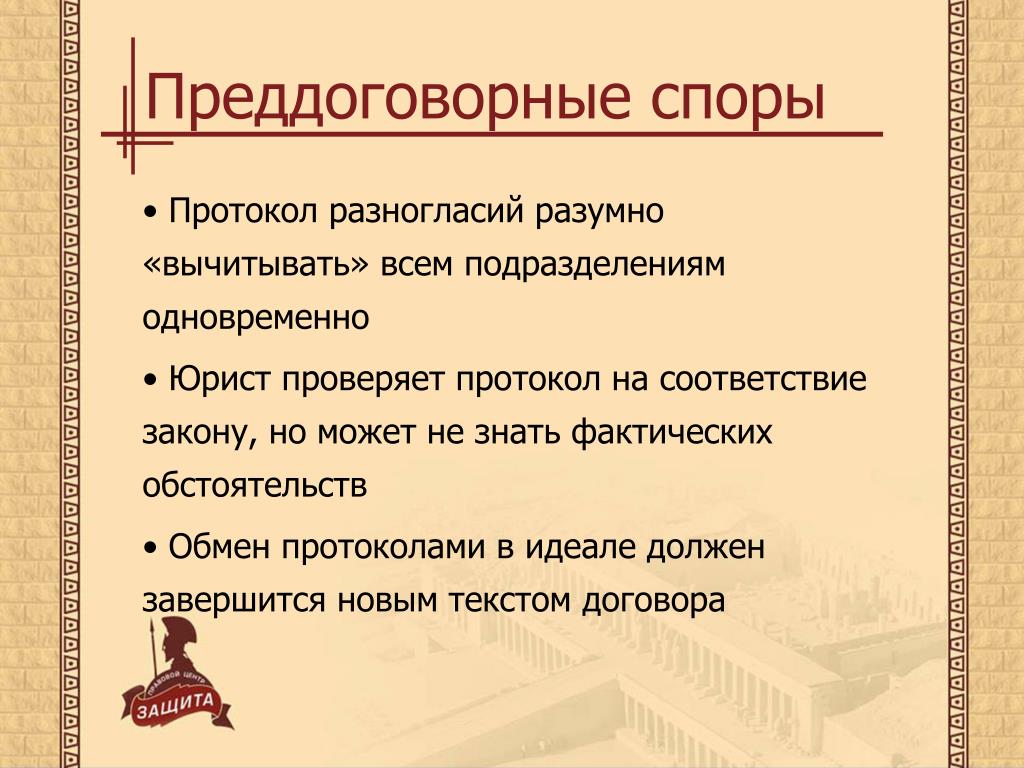 Организационные и договорные методы уменьшения рисков
Под стоимостью риска следует понимать фактические убытки предпринимателя, затраты на снижение величины этих убытков или затраты по возмещению этих убытков и их последствий. Правильная оценка действительной стоимости риска позволяет объективно представлять объем возможных убытков и наметить пути к их предотвращению или уменьшению, а в случае невозможности предотвращения убытков обеспечить их возмещение. На основе имеющейся информации об окружающей среде, вероятности, степени и величине риска разрабатываются различные варианты рискового вложения капитала и проводится оценка их оптимальности путем сопоставления ожидаемой прибыли и величины риска.
Организационные и договорные методы уменьшения рисков
Метод избежание риска основан на отказе фирмы от взаимодействия с собственностью, видом деятельности или лицами, с которыми данный риск связан. Решение об отказе от того или иного риска может быть принято как на стадии подготовки решения, так и на стадии реализации проекта, в котором фирма уже принимает участие. 
Отказ от деятельности, в которую уже вложены средства, влечет за собой дополнительные потери. Поэтому важно принимать такие решения на первоначальной стадии проекта. Например, чтобы устранить риск для жизни, человек может отказаться летать на самолете. Избежать риска фирма может, отказавшись от сомнительного контракта.
Организационные и договорные методы уменьшения рисков
- возможно ли полностью избежать риск (для малых фирм это маловероятно); 
- как соотносятся предполагаемая прибыль и убытки (прибыль может оказаться значительно выше возможных потерь. В этом случае данный метод не используется); 
- приводит ли отказ от одного риска к возникновению других (так, отказ от риска, связанного с авиаперевозками, может повлечь риск, вызванный железнодорожными или автомобильными перевозками)?
Предварительные договоры
Предварительный договор – это соглашение, согласно которому стороны по договору обязуются заключить в будущем договор о передаче имущества, выполнении работ или оказании услуг  на условиях, предусмотренных предварительным договором. Можно сказать, что предварительный договор – это договор, стороны которой выражают намерение заключить в будущем контракт на выполнение услуг, работ, передачу какого-либо имущества в собственность.
Предварительные договоры
Предварительные договоры
Предварительные договоры
Форма  предварительного договора
Предварительный договор заключается в форме, установленной для основного договора. Если форма основного договора не установлена, то предварительный договор заключается в письменной форме.
Условия предварительного договора
Предварительный договор должен содержать условия, позволяющие установить предмет, а также условия основного договора.
Предварительные договоры
Предварительный договор и срок заключения основного договора
Как правило, в предварительном договоре указывается срок, в течение которого стороны принимают на себя обязательство заключить основной договор.
Если же такой срок не прописан в предварительном договоре, то основной договор подлежит заключению в течение года с момента заключения предварительного договора. По общему правилу, которое можно вывести из п. 5, 6 ст. 429 ГК РФ, любая из сторон предварительного договора может до окончания срока его действия направить другой стороне предложение заключить основной договор.
Предварительные договоры
Отличие предварительного договора от основного договора
Главным отличием предварительного договора от основного договора является то, что предварительный договор не порождает прав и обязанностей, связанных с приобретением имущества, выполнением работ, оказанием услуг.
Однако предварительный договор порождает обязанность сторон заключить договор в будущем и право каждой из сторон требовать от другой стороны заключения окончательного договора. Согласно пункту 4 статьи 445 Гражданского кодекса РФ в случае, если одна из сторон уклоняется от заключения основного договора, другая сторона имеет право обратиться в суд с требованием заключить основной договор.
Предварительные договоры
Когда предварительный договор прекращает действие
Предварительный договор прекращает действие:
в случае заключения сторонами основного договора;
если срок действия предварительного договора истек, а ни одна из сторон так и не выразила желания заключить основной договор.
Преддоговорные споры
Что такое преддоговорный спор?
Из самого названия следует, что преддоговорный спор - это спор, возникающий до подписания договора. Подобные споры регулируются на основании ст 446 ГК РФ. Не любой спор, который возникает на стадии обсуждения договора, можно урегулировать в судебном порядке. В большей массе граждане разрешают свои разногласия, возникшие до подписания соглашения, самостоятельно, без обращения в суд, прибегая к помощи судебной инстанции только по спорам, возникшим из уже заключенных договоров.
Преддоговорные споры
Существуют две стандартные причины, вызывающие разногласия у сторон перед заключением договора:
уклонение одной из сторон от его подписания;
несогласие с условиями.
Преддоговорные споры
при возникновении преддоговорных споров, судом обыкновенно рассматриваются дела двух видов:
дела по искам, понуждающим заключить договор;
дела о рассмотрении разногласий по условиям соглашения.
Договоры с пороками: статус, правовые последствия и способы «излечения» пороков
Признание договора незаключенным
Основания признания договора незаключенным
Какие договоры считаются незаключенными?
Наличие намерения в договоре
В практике государственных арбитражных судов достаточно редко можно обнаружить формальный подход к этому вопросу, когда суды, исследуя обстоятельства дела, указывают, что, поскольку имеющийся договор не устанавливает положения о его распространении на прежние отношения сторон, в признании ретроактивного характера соглашения отказано (Постановление ФАС Восточно-Сибирского округа от 10 марта 2005 года по делу N А58-677/04-Ф02-788/05-С2).
Наличие намерения в договоре
Более распространен иной подход, когда текст договора не содержит буквального положения о том, что договор распространяется на прежние отношения сторон, однако сроки исполнения обязательства установлены таким образом, что они начинают исчисляться с момента, предшествующего заключению договора. Например, договор на отпуск тепловой энергии заключен в ноябре, а энергоснабжающая организация приняла на себя обязательство по поставке энергии начиная с сентября (Постановления ФАС Восточно-Сибирского округа от 22 июня 2005 года по делу N А19-2829/05-53-Ф02-2783/06-С2, ФАС Дальневосточного округа от 16 декабря 2003 года по делу N Ф03-А51/03-1/3157, ФАС Западно-Сибирского округа от 16 июня 2004 года по делу N Ф04/3278-750/А03-2004).
Отсутствие регистрации договора
Правовые последствия признания договора незаключенным
В законодательстве отсутствуют специальные правила, определяющие последствия исполнения незаключенных договоров. На практике к данным отношениям применяют нормы о неосновательном обогащении (ст. 1102 ГК РФ, Постановление Президиума ВАС РФ от 17.04.2002 N 10575/01). Правовые последствия таких договоров сводятся к возврату другой стороне неосновательно полученного по сделке, а в случае невозможности такого возврата - возмещению стоимости в деньгах (ст. ст. 1103, 1105 ГК РФ).
Как уже было отмечено, по незаключенному договору нельзя требовать взыскания убытков, договорных пеней, неустоек в случае его ненадлежащего исполнения.
Работы есть, а договора нет
Ситуация 1. Предприниматель вел переговоры с компанией о производстве строительных работ на принадлежащем ему земельном участке и о стоимости этих работ. При этом он предоставил компании доступ на свой участок. Работы начались и фактически закончились еще до заключения договора и согласования всех спорных условий. Предприниматель принял и оплатил их по цене, предложенной ответчиком. Впоследствии выяснилось, что работы выполнены некачественно.
Работы есть, а договора нет
Суд апелляционной инстанции принял решение в пользу предпринимателя. Судьи указали, что при наличии спора о заключенности договора суд должен оценивать обстоятельства дела в их взаимосвязи в пользу сохранения, а не аннулирования обязательств, а также исходя из презумпции разумности и добросовестности участников гражданских правоотношений, закрепленной ст. 10 ГК РФ.
В этом случае между сторонами уже после выполнения работ возникают обязательство по их оплате и гарантия их качества, так же как и тогда, когда между сторонами изначально был заключен договор подряда.
Работы есть, а договора нет
Ситуация 2. Компания произвела работы по очистке принадлежащих госучреждению инженерных систем отопления и водоотведения. При этом госконтракт не заключался. Выполнив работы, компания предъявила счет учреждению, но оплаты не дождалась.
Суд признал договор незаключенным и указал, что никакого неосновательного обогащения госучреждение в данном случае не получило и платить за работы не должно.
На примере этих ситуаций ВАС РФ сделал вывод: если работы выполнены до согласования всех существенных условий договора подряда, но впоследствии сданы подрядчиком и приняты заказчиком, то к отношениям сторон подлежат применению правила о подряде.
Работы без конца
ТСЖ (заказчик) заключило с компанией-исполнителем договор подряда. В нем было предусмотрено, что компания должна выполнить работы в течение определенного времени, исчисляемого с момента осуществления ТСЖ авансового платежа. Аванс ТСЖ перечислило, а компания-исполнитель нарушила сроки выполнения работ.
ТСЖ обратилось в арбитражный суд с иском к компании о взыскании неустойки за нарушение сроков выполнения работ по договору подряда.
Работы без конца
Суд апелляционной инстанции принял сторону ТСЖ - иск удовлетворил и отказался признать договор незаключенным. Как отметили судьи, требования гражданского законодательства об определении периода выполнения работ по договору подряда как существенного условия этого договора установлены с целью недопущения неопределенности в отношениях сторон. Если начальный момент периода выполнения подрядчиком работ определен указанием на действия заказчика или иных лиц, в том числе на момент уплаты аванса, то предполагается, что такие действия будут совершены в срок, предусмотренный договором, а при его отсутствии - в разумный срок. Следовательно, в таком случае нет неопределенности в сроках производства работ.
Бесценный товар
Общество (поставщик) направило предпринимателю (покупателю) проект договора поставки с условием получения товара на складе поставщика. Проект договора содержал указание на наименование товара, его количество и положение о штрафе за просрочку оплаты.
Покупатель, в свою очередь, направил поставщику названный проект договора, подписанный со своей стороны, но в сопроводительном письме указал на необходимость дополнительного согласования цены.
Бесценный товар
Поставщик подготовил товар к передаче на своем складе, произведя его маркировку, и уведомил покупателя о готовности товара к передаче, также сообщив об отклонении предложения по дополнительному согласованию цены.
Суд апелляционной инстанции в иске отказал. 
заявление одной из сторон о необходимости согласования какого-либо условия означает, что это условие является существенным. То есть таким, отсутствие соглашения по которому означает, что договор не является заключенным.
Незарегистрированный договор аренды
Ситуация 1. Предприниматель А. приобрел у муниципального образования складское помещение и зарегистрировал право собственности на данный объект в ЕГРП. Судя по данным ЕГРП, на помещении на момент покупки не было никаких обременений. Однако потом выяснилось, что склад уже в течение трех лет арендует предприниматель Н., срок этого договора аренды еще не закончился и освобождать помещение он не собирается. Предприниматель А. (новый собственник) обратился в суд с иском об освобождении предпринимателем Н. здания склада.
Незарегистрированный договор аренды
Суд поддержал нового собственника склада и отказал в иске арендатору. Аргументы следующие. Требование о государственной регистрации такого договора (п. 2 ст. 651 ГК РФ) установлено для создания возможности осведомления о нем третьих лиц, чьи права или интересы касаются имущества, сданного в аренду.
Незарегистрированный договор аренды
Ситуация 2. Покупатель здания был осведомлен о том, что оно используется арендатором на основании незарегистрированного долгосрочного договора аренды - ему об этом сообщил продавец здания. Тем не менее покупка состоялась.
Суд апелляционной инстанции отказал в иске о выселении. Как указал суд, заявление приобретателя недвижимого имущества об отсутствии госрегистрации договора аренды, о наличии которого он знал в момент приобретения недвижимости, является злоупотреблением правом (ст. 10 ГК РФ).
Незарегистрированный договор аренды
Судьи отметили, что, согласившись приобрести в собственность недвижимое имущество, находящееся во владении арендатора, покупатель фактически выразил согласие и на сохранение обязательственных отношений, возникших из договора аренды. Поэтому договор аренды сохраняет силу по правилам ст. 617 ГК РФ.
Вывод ВАС РФ: лицо, которому вещь передана во владение по договору аренды, подлежащему государственной регистрации, но не зарегистрированному, по общему правилу не может ссылаться на сохранение договора при изменении собственника.
Налоговые последствия
Нередко налоговые органы не признают в расходах по налогу на прибыль затраты по не заключенным в установленном порядке договорам. Как показывает арбитражная практика, проблемы возникают в основном по расходам, связанным с незарегистрированными долгосрочными договорами аренды недвижимости.
По мнению Минфина, расходы по не заключенным в установленном порядке договорам не могут быть учтены в уменьшение налоговой базы по налогу на прибыль организаций, потому что являются документально не подтвержденными. А значит, не соответствуют критериям п. 1 ст. 252 НК РФ (Письмо Минфина России от 12.07.2006 N 03-03-04/2/172). Аналогичная позиция содержится в Письме Минфина России от 06.03.2008 N 03-03-06/1/152.
Изменение и прекращение договора
Притворные и мнимые сделки
Прекращение обязательств зачетом
Прекращение обязательств зачетом
Расторжение договора
Вопросы договорного права
Вопросы договорного права
КЛЮЧЕВЫЕ ИЗМЕНЕНИЯ
В ДОГОВОРНОМ ПРАВЕ В 2018 ГОДУ

• Изменения понятия договора займа и момента его заключения с
учетом сторон договора
• Новые виды банковских счетов
• Новый вид договора – договор эскроу
• Изменены правила, регулирующие договор финансирования под
уступку денежного требования (факторинг)
•Регистрация сделок ВЭД вместо оформления паспорта сделки
• Новый подход к цессии, запрещенной соглашением сторон
• Предложение ввести в Гражданский кодекс договоры «бери или
плати» (take or pay)
Вопросы договорного права
ДОГОВОР ЗАЙМА (СТ. 807)
КЛЮЧЕВЫЕ ИЗМЕНЕНИЯ ПО 212-ФЗ:
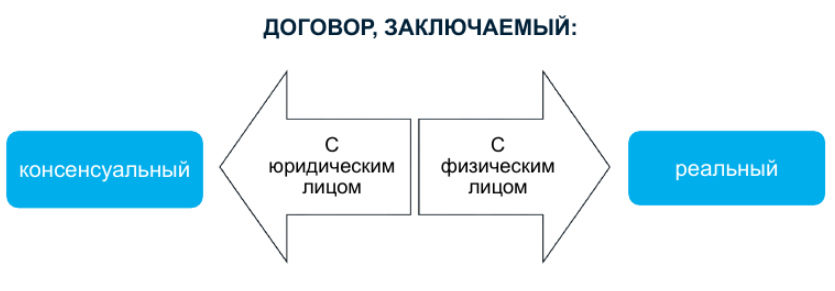 Вопросы договорного права
ДОГОВОР ЗАЙМА (СТ. 807)
КЛЮЧЕВЫЕ ИЗМЕНЕНИЯ ПО 212-ФЗ:

Суд вправе уменьшить размер процентов за пользование займом по договору (запрет ростовщических процентов)
Договор займа должен заключаться в письменном виде, если его сумма превышает 10 тыс. рублей
Если в договоре проценты не установлены, размер процентов за пользование займом будет определяться ключевой ставкой Банка России, действовавшей в соответствующие периоды
Заимодавец вправе отказаться от предоставления займа после заключения договора при наличии обстоятельств, которые не позволят заемщику исполнить в срок свои обязательства
Вопросы договорного права
НОВЫЕ ВИДЫ БАНКОВСКИХ СЧЕТОВ
(П.31 СТ.2 №212-ФЗ):
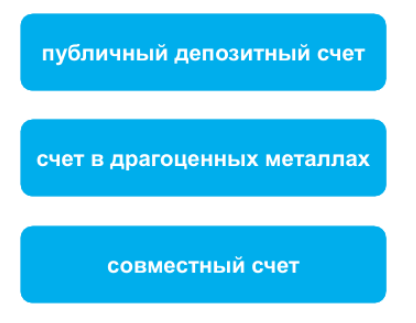 Вопросы договорного права
ДОГОВОР
УСЛОВНОГО ДЕПОНИРОВАНИЯ (ЭСКРОУ)
НОВЫЙ ПОИМЕНОВАННЫЙ ДОГОВОР В ГК РФ

	По договору эскроу (ст. 47.1. ГК РФ) депонент передает на депонирование эскроу-агенту имущество в целях исполнения своих обязательств по его передаче другому лицу (бенефициару). Эскроу-агент обязуется обеспечить сохранность этого имущества и передать
его бенефициару при возникновении указанных в договоре оснований.
	Объекты депонирования - движимые вещи:
• наличные деньги;
• документарные ценные бумаги и документы;
• безналичные денежные средства;
• бездокументарные ценные бумаги.
Вопросы договорного права
ДОГОВОР
УСЛОВНОГО ДЕПОНИРОВАНИЯ
(ЭСКРОУ)

• Договор должен предусматривать срок депонирования имущества
• Срок депонирования не может превышать пять лет
• Договор требует нотариального удостоверения (кроме случаев депонирования безналичных денежных средств и (или) бездокументарных ценных бумаг)
• Допустимо также заключить взаимный договор эскроу
• Эскроу-агент за исполнение обязательств имеет право требовать уплаты вознаграждения (если иное не предусмотрено договором)
Вопросы договорного права
НОВЫЕ ПРАВИЛА ФАКТОРИНГА

• Введен сам термин «факторинг»
• В зависимости от характера правоотношений сторон и целей заключения договора факторинга к отношениям сторон применяются правила соответственно о купле-продаже, займе (кредите), возмездном оказании услуг
• Введен обязательный перечень услуг (действий), которые должны быть осуществлены по договору факторинга
Вопросы договорного права
РЕГИСТРАЦИЯ СДЕЛОК ВЭД:
НОВЫЙ ПОРЯДОК

	С 1 марта 2018 года участники ВЭД вместо оформления паспорта сделки должны ставить контракты на учет
Вместо оформления паспортов сделок резиденты теперь обязаны ставить договоры на учет в уполномоченных банках, если сумма обязательств по договору составляет не менее:
3 млн руб.
для импортных контрактов и кредитных договоров (по курсу ЦБ РФ на 01.03.2018 — примерно 53,2 тыс. долл. США или 43,5 тыс. евро).
6 млн руб.
для экспортных контрактов (по курсу ЦБ РФ на 01.03.2018 — примерно 106,4 тыс. долл. США или 87 тыс. евро).

Сумму определяют на дату заключения соглашения или дату его последних изменений.
Вопросы договорного права
ПЕРЕМЕНА ЛИЦ В ОБЯЗАТЕЛЬСТВАХ:
КЛЮЧЕВЫЕ ИЗМЕНЕНИЯ

• Обязанность должника сообщить новому кредитору о возникновении оснований для возражений против требований нового кредитора

• Возможность предусмотреть освобождение первоначального кредитора от ответственности перед новым кредитором за недействительность переданного права требования, если первоначальный кредитор не знал или не мог знать об их недействительности
Вопросы договорного права
• Если договором был предусмотрен запрет уступки права на получение неденежного исполнения, соглашение об уступке может быть признано недействительным по иску должника только в случае, когда доказано, что другая сторона соглашения знала или должна была знать об указанном запрете (п.4 ст.
388 ГК РФ)

•По правоотношениям, возникшим до дня вступления в силу закона, положения ГК РФ в новой редакции будут применяться только к правам и обязанностям, которые возникнут после 1 июня 2018 года
Вопросы договорного права
ДОГОВОРЫ «БЕРИ ИЛИ ПЛАТИ»
(TAKE OR PAY): ВОЗМОЖНОСТЬ
ВВЕДЕНИЯ В ГК РФ

Предложение о дополнении Гражданского кодекса РФ новым видом договоров было внесено Министерством экономического развития РФ
Принцип take or pay, широко распространенный, в частности, в британском праве
Договоры «бери или плати» призваны снизить возможность возникновения финансовых потерь для поставщиков, а также способствовать реализации инвестиционных проектов в сфере железнодорожных и морских перевозок, газоснабжения
Вопросы договорного права
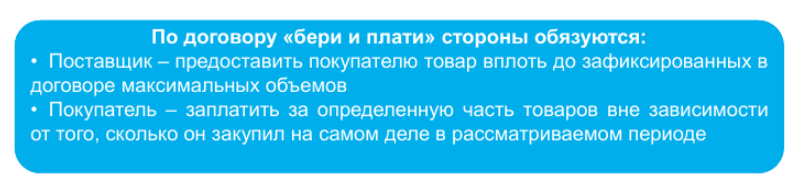 Вопросы договорного права
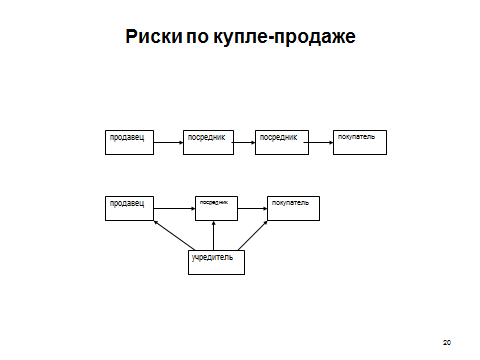 Вопросы договорного права
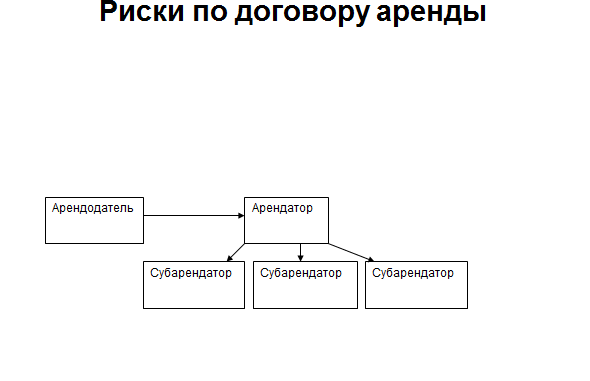 Вопросы договорного права
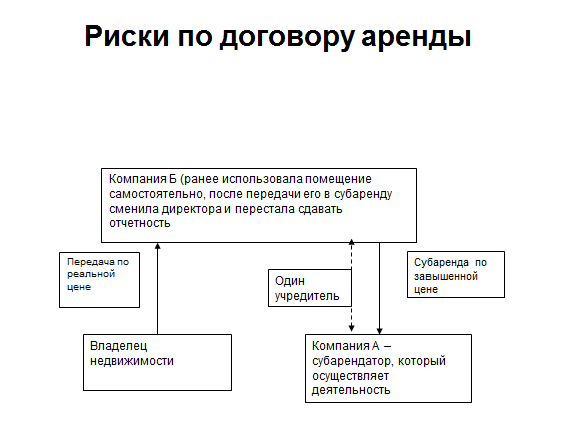 Вопросы договорного права
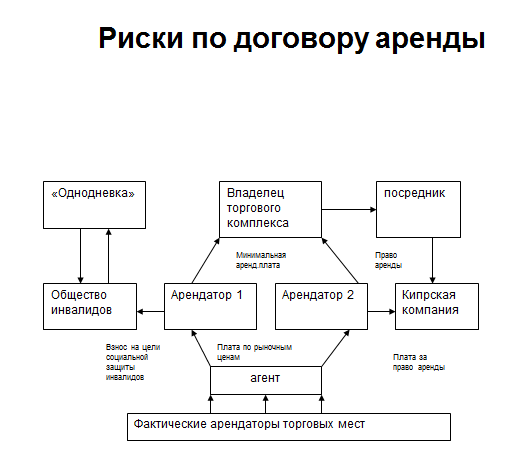 Вопросы договорного права
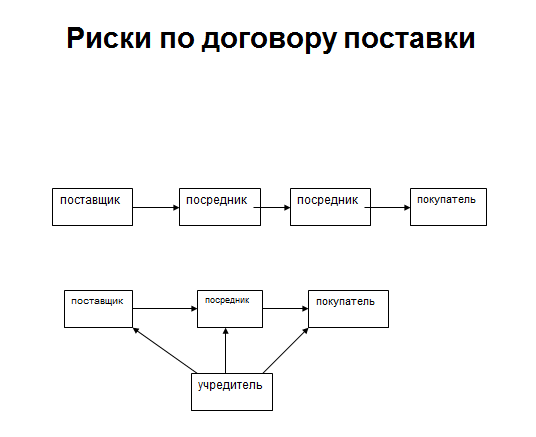 Вопросы договорного права
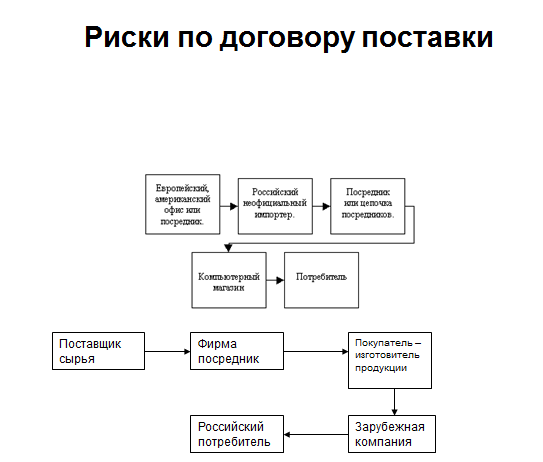 Вопросы договорного права
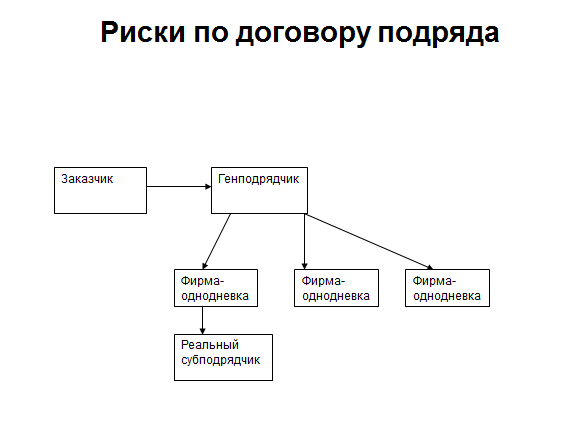 Вопросы договорного права
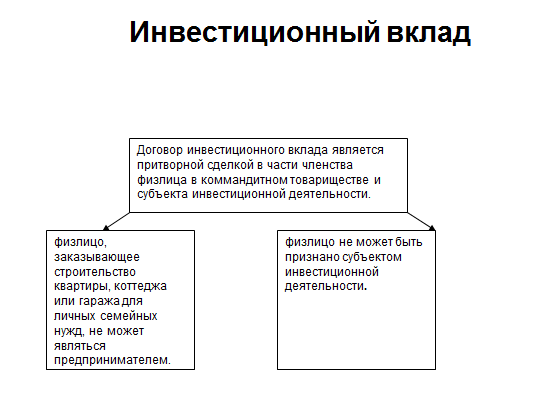 Вопросы договорного права
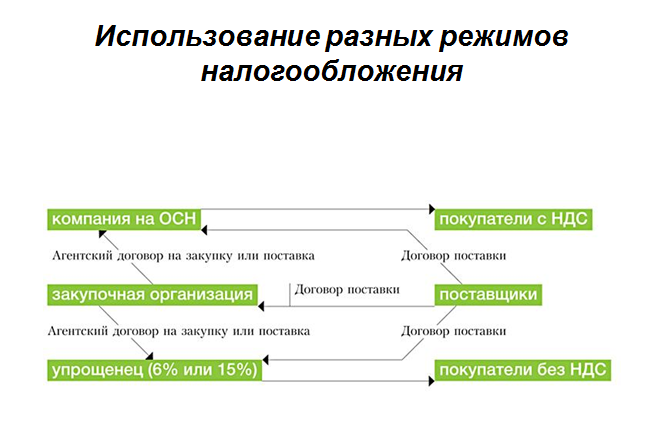 Вопросы договорного права
Вопросы договорного права
Вопросы договорного права
Вопросы договорного права
Вопросы договорного права
Вопросы договорного права
Серые приемы и способы толкования договора
Способ толкования - это совокупность приемов и средств, используемых интерпретатором при уяснении содержания применяемой нормы. Таких способов в юридической литературе называют несколько. Каждый из них отличается от других своими специфическими приемами и средствами толкования.
Основными способами толкования являются грамматический (филологический), логический, систематический, исторический и специально-юридический.
Серые приемы и способы толкования договора
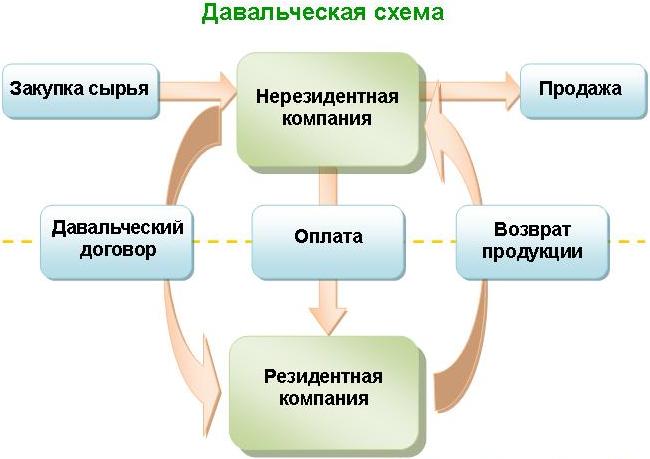 Серые приемы и способы толкования договора (смена предмета договора)
1. Законность применяемых договоров и их соответствие критерию деловой цели.
В данном случае речь идет о целесообразности выбора того или иного договора, его уместности.
Например, всем субъектам группы компаний необходимы услуги по ведению бухгалтерского, налогового учета, правовому сопровождению, IT-обслуживанию, охране и т.п. На практике в подобных случаях встречаются договор возмездного оказания услуг, договор на оказание услуг управления, а также договор аутсорсинга.
Серые приемы и способы толкования договора (смена предмета договора)
2. Учет интересов собственников (в том числе личных) - второй важный критерий выбора вида договорных отношений.
Рассмотрим такой пример. Собственником недвижимого имущества (офисных и складских помещений) выступает физическое лицо-индивидуальный предприниматель, применяющее УСН с объектом «доходы» и уплачивающее 6% налога с выручки.
Самый простой и очевидный вариант поведения в данном случае - сдавать имущество в аренду по рыночной цене. Однако такая модель отношений неприемлема, когда собственник не желает вести работу с арендаторами, контролировать своевременность поступления платежей, перевыставлять счета за коммунальные услуги, заниматься решением различных хозяйственных вопросов и т.д.
Серые приемы и способы толкования договора (смена предмета договора)
Серые приемы и способы толкования договора (смена предмета договора)
Примеры

	Нередко мнимая сделка заключается с целью избежать ответственности за совершённые ранее незаконные деяния. Один из самых распространённых примеров: договор дарения, когда имущество (например, квартиру, автомобиль) формально передают другому лицу, стараясь избежать конфискации. При этом даритель по факту продолжает распоряжаться и пользоваться якобы подаренным имуществом по собственному усмотрению.
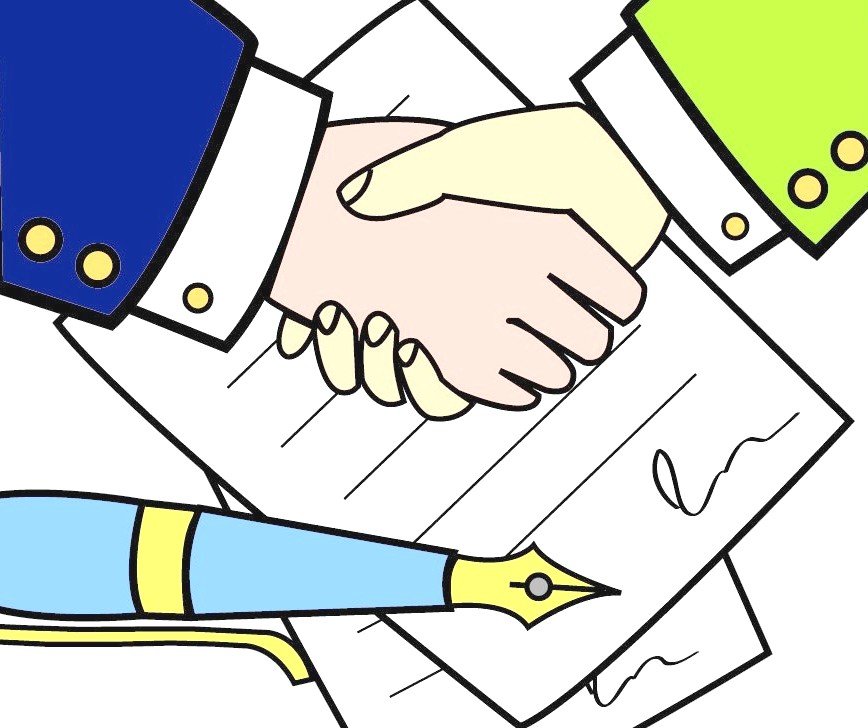 Серые приемы и способы толкования договора (смена предмета договора)
Другой пример: когда договор купли-продажи маскирует обычную взятку. В этом случае, как правило, соблюдаются все необходимые условия: подписан договор, оформлены расписки о получении денежных средств, акты инвентаризации имущества и прочее. Однако денег продавец, естественно, не получает.
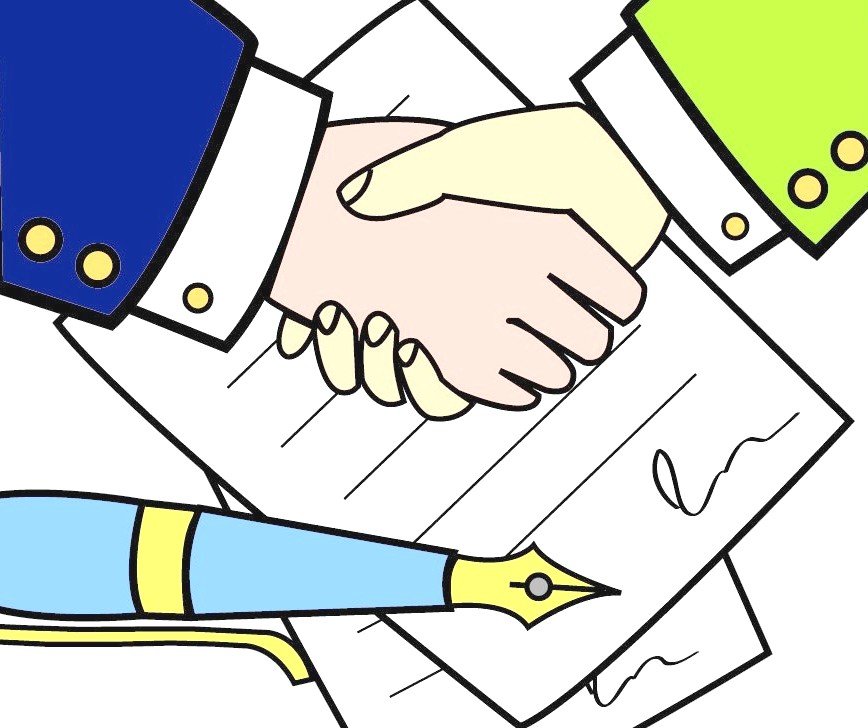 Серые приемы и способы толкования договора (смена предмета договора)
Существует великое множество вариантов притворных сделок. Зачастую граждане и не подозревают, что совершают незаконное действие. Кажется, что нет ничего страшного в том, чтобы изложить в договоре чуть-чуть не соответствующие действительности обстоятельства. При этом стороны не задумываются, что их соглашение может быть оспорено ввиду его ничтожности.
	Гражданский Кодекс РФ разделяет притворную сделку на две непременные составляющие:
осуществляемая в действительности (прикрываемая) сделка;
притворная (прикрывающая первую) сделка.
Серые приемы и способы толкования договора (смена предмета договора)
Так, юридические лица, стремясь получить необоснованную налоговую выгоду, могут подменять контракт поставки договором займа. Уже упоминавшийся договор дарения тоже может выступать в качестве притворной сделки. Допустим, продавец желает избежать уплаты подоходного налога с продажи имущества, а покупатель, состоящий в браке, стремится представить имущество как собственное, а не совместно нажитое. И тогда купля-продажа будет замаскирована дарственной.
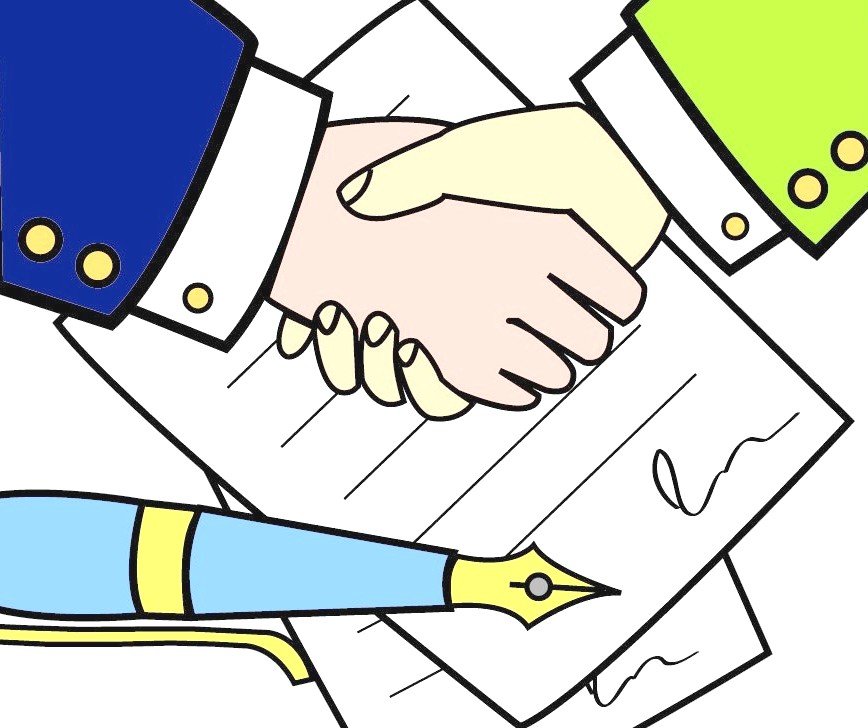 Серые приемы и способы толкования договора (смена предмета договора)
Разница между двумя, на первый взгляд похожими, юридическими действиями заключается в наступлении или отсутствии реальных последствий. Совершая мнимую сделку, стороны остаются «при своём», изменение гражданско-правовых отношений существует лишь на бумаге. Притворная сделка, в противоположность мнимой, действительно ведёт к определённым последствиям, но иным образом, не тем, который указан сторонами договора.
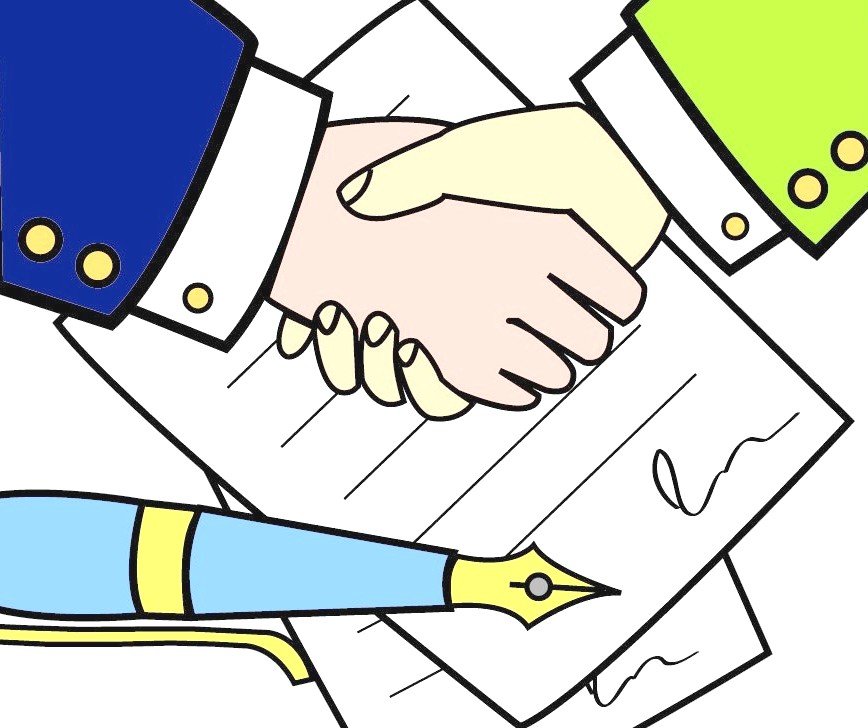 Серые приемы и способы толкования договора (смена предмета договора)
Признаки недействительных сделок

	Мнимые и притворные сделки имеют несколько общих признаков:
в отличие от других видов недействительных сделок, мнимые и притворные сделки заключаются дееспособными гражданами: сознательно и добровольно (если недобросовестные намерения имеет только один участник соглашения, а второй вводится в заблуждение, то такая сделка квалифицируется как обман и рассматривается по иным нормам);
подписанный договор внешне отвечает закону по форме и содержанию;
истинная воля сторон, заключающих сделку, искажена, не соответствует форме сделки, зачастую носит противоправный характер.
Серые приемы и способы толкования договора (смена предмета договора)
Правовые последствия и ответственность в случае признания сделки недействительной

	Заключение мнимых и притворных сделок само по себе уголовно не наказуемо. То есть какого-либо определённого «наказания» вроде штрафа или лишения свободы только за сам факт проведения ничтожной сделки российское законодательство не предусматривает. А вот применение их последствий заинтересованное лицо может обжаловать в суде.
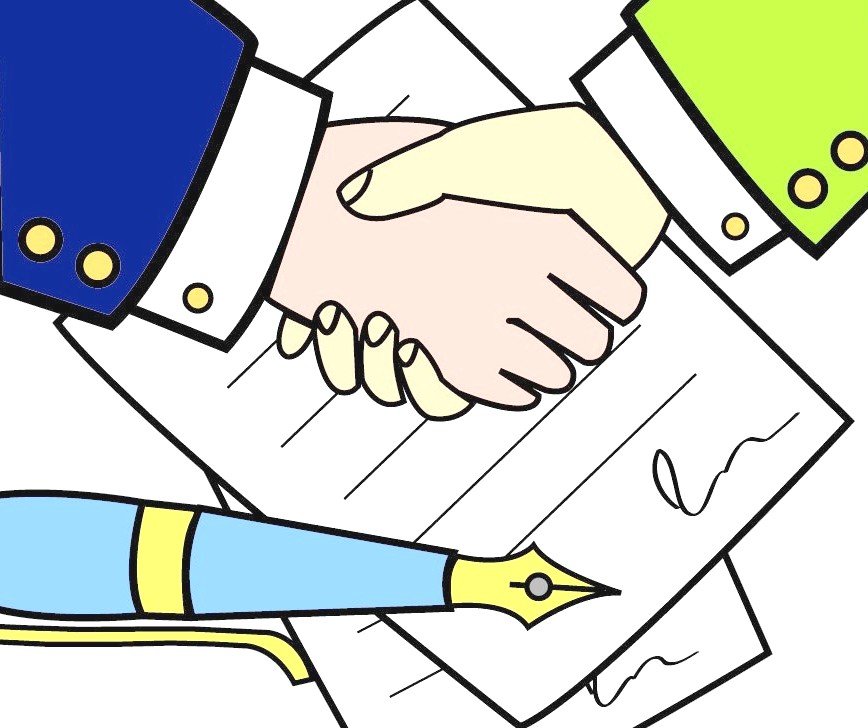 Серые приемы и способы толкования договора (смена предмета договора)
Нужно заметить, что мнимая сделка не влечёт за собой реституции (возврата участникам полученных по документам материальных ценностей), ведь мнимой считается сделка, которой по факту не было, и потому она просто аннулируется.
	Притворная же сделка переквалифицируется в ту, что являлась прикрываемой, рассматривается по нормам и правилам, применяемым к этому виду сделок. Если речь шла о сокрытии доходов, придётся уплатить соответствующие налоги. Если о незаконном единоличном владении чем-либо — разделить право собственности с остальными правообладателями.
Серые приемы и способы толкования договора (смена предмета договора)
Как доказать недействительность договора

	Обосновать притворность или мнимость сделки — дело довольно трудное, поскольку речь тут идёт о несовпадении истинной воли и официального волеизъявления сторон (тот самый «порок воли», о котором упоминалось выше). То есть необходимо доказывать не только определённые свершившиеся факты, но и истинные намерения сторон, что значительно сложнее. Например, подтверждением мнимого характера сделки может выступить сохранение контроля над имуществом. При признании сделки мнимой часто приходится оперировать косвенными доказательствами, в случае притворной — необходимо аргументировать, что в действительности состоялась иная, прикрываемая сделка. Однако отстоять свои права всё-таки возможно.
Серые приемы и способы толкования договора (смена предмета договора)
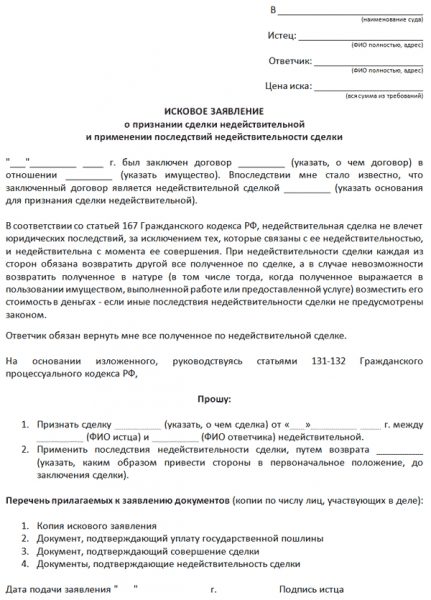 Правила составления иска и образец заявления

	Процессуальная сторона вопроса не особенно сложна. Правила судопроизводства схожи при рассмотрении как семейных, трудовых, так и гражданских споров. Они довольно просты и доступны для исполнения не только квалифицированному юристу, но и рядовому гражданину.
Серые приемы и способы толкования договора (смена предмета договора)
Пример из судебной практики: договор купли-продажи признали недействительным

	Гражданин Кайгородцев А. Н. обратился в суд с просьбой признать договор купли-продажи, заключённый между ним и его невесткой, Кайгородцевой И. Г., недействительным. Объектом договора являлась квартира Кайгородцева И. В.
	В защиту своей позиции истец объяснил, что его невестка хотела получить материнский капитал и с этой целью предложила ему заключить фиктивный договор. После обналичивания денежных средств Кайгородцева И. Г. обещала вернуть права на квартиру обратно свёкру. Желая помочь молодой семье, Кайгородцев А. Н. согласился с предложением, и сделка была проведена. Однако, получив желаемое, ответчица не спешила расставаться с правами на якобы приобретённое жилье.
Серые приемы и способы толкования договора (смена предмета договора)
Суд поддержал Кайгородцева, причём в качестве доказательств были приняты те обстоятельства, что в течение двух лет, прошедших с момента заключения соглашения, истец не получал от невестки указанной в договоре оплаты, а ответчица не пользовалась своими правами на квартиру: не вселялась в неё и не брала на себя никаких расходов, связанных с эксплуатацией.
	Как мы видим, доказательства истца были только косвенными, тем не менее их оказалось достаточно, чтобы сделка была признана судом мнимой и аннулирована. Причём несостоявшейся покупательнице пришлось вернуть в Пенсионный Фонд сумму, равную незаконно полученному семейному капиталу.
Серые приемы и способы толкования договора (смена предмета договора)
Злоупотребление принципом свободы договор
В ст. 1 ГК РФ как в важнейшей норме гражданского законодательства заложены основные отраслевые принципы гражданского права: признание равенства участников регулируемых гражданским законодательством отношений, неприкосновенность собственности, свобода договора, недопустимость произвольного вмешательства в частные дела, необходимость беспрепятственного осуществления гражданских прав, обеспечение восстановления нарушенных прав, их судебной защиты.
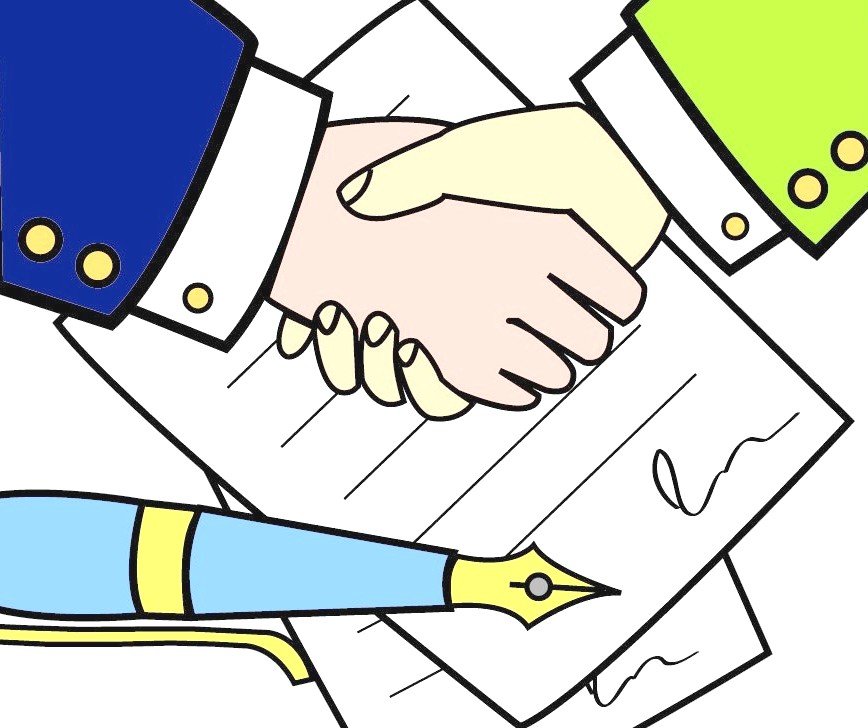 Злоупотребление принципом свободы договора
при признании судом высокого процента по договору займа одной из форм злоупотребления правом возникает конкуренция с принципом свободы договора, закрепленным в ст. 421 ГК РФ.
Позиция 1. Установление высокого процента за пользование заемными средствами является злоупотреблением правом, при котором суд может уменьшить размер процента.
Постановление ФАС Волго-Вятского округа от 26.09.2006 по делу N А43-3546/2006-4-74
Из статьи 421 Гражданского кодекса Российской Федерации следует, что граждане и юридические лица свободны в заключении договора. Условия договора определяются по усмотрению сторон, кроме случаев, когда содержание соответствующего условия предписано законом или иными правовыми актами.
Злоупотребление принципом свободы договора
Позиция 2. Установление высокого процента за пользование заемными средствами не является злоупотреблением правом.
Постановление ФАС Восточно-Сибирского округа от 28.01.2008 N А10-2382/07-Ф02-9946/07 по делу N А10-2382/07
Условия о размере процентов за отсрочку оплаты поставленной продукции установлены сторонами в договоре при обоюдном волеизъявлении, что подтверждается подписями поставщика и покупателя, следовательно, не может являться злоупотреблением правом со стороны ОАО "Байкалфарм"..."
злоупотребление доктриной защиты слабой стороны
Не менее опасна для слабой стороны и сформулированная в п. 8 Постановления о свободе договора доктрина злоупотребления договорным условием. Самоочевидно, что по спорам с участием потребителей стороной, осуществляющей защиту права, является в подавляющем числе случаев именно потребитель. Именно его вытекающее из договора право, если критикуемое здесь понимание свободы договора будет воспринято судами общей юрисдикции, станет допустимым оставить без защиты на основании ст. 10 ГК.
проблемы использования договоров в процедурах контролируемого банкротства (признаки нарушений)
проблемы использования договоров в процедурах контролируемого банкротства
проблемы использования договоров в процедурах контролируемого банкротства
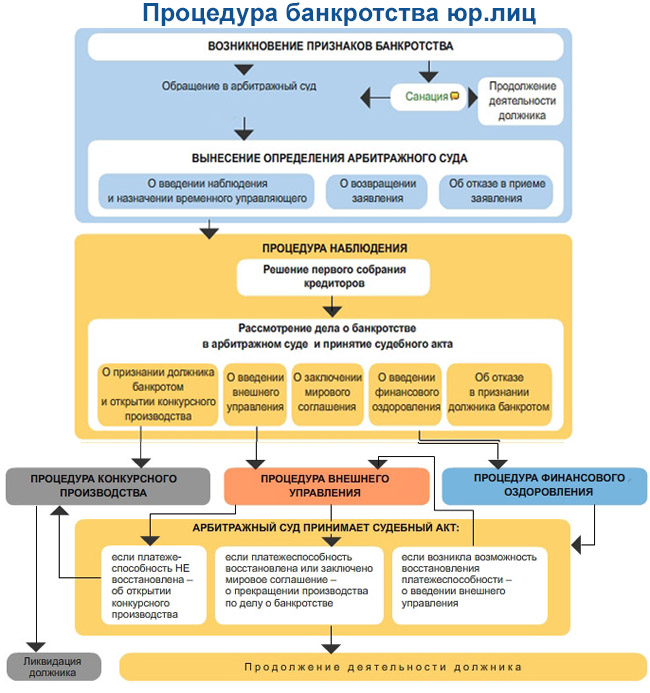 Актуальные способы снижения неустойки и методы противодействия
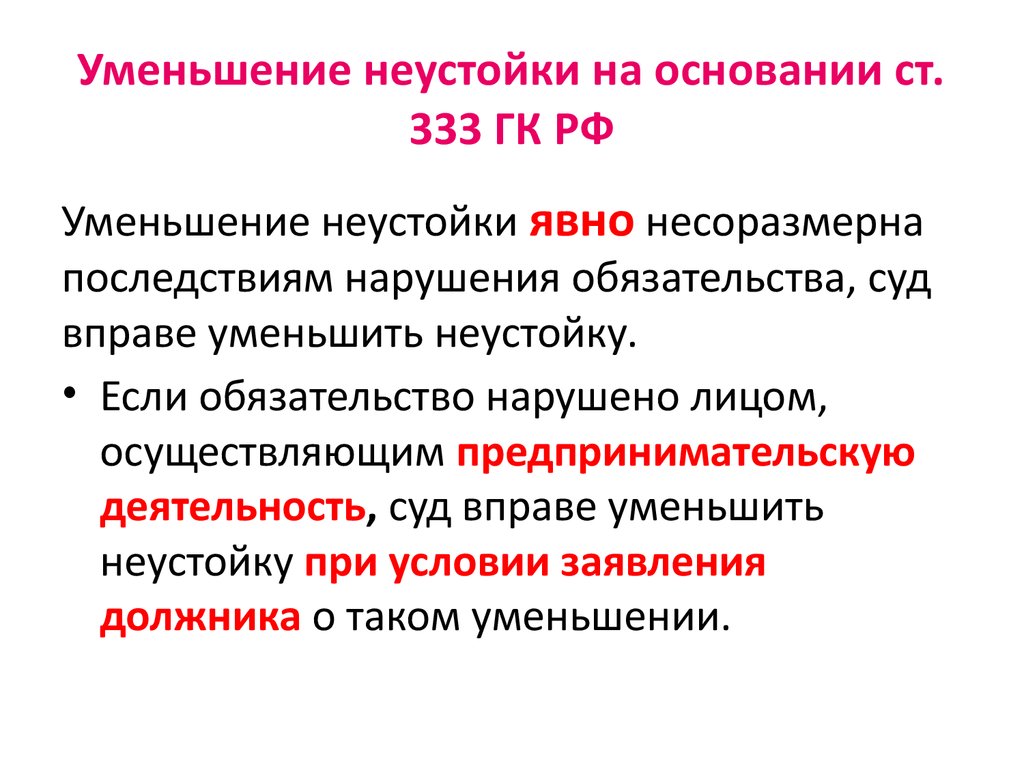 Актуальные способы снижения неустойки и методы противодействия
статья 333. Уменьшение неустойки(в ред. Федерального закона от 08.03.2015 N 42-ФЗ)1. Если подлежащая уплате неустойка явно несоразмерна последствиям нарушения обязательства, суд вправе уменьшить неустойку. Если обязательство нарушено лицом, осуществляющим предпринимательскую деятельность, суд вправе уменьшить неустойку при условии заявления должника о таком уменьшении.2. Уменьшение неустойки, определенной договором и подлежащей уплате лицом, осуществляющим предпринимательскую деятельность, допускается в исключительных случаях, если будет доказано, что взыскание неустойки в предусмотренном договором размере может привести к получению кредитором необоснованной выгоды.
Актуальные способы снижения неустойки и методы противодействия
Исходя из новой редакции ст. 333 ГК РФ, если доказана необоснованная выгода кредитора, суд вправе снизить договорную неустойку.То есть, весьма положительное изменение, поскольку должнику необходимо доказывать необоснованную выгоду кредитора только при снижении договорной неустойки, а также ограничен круг субъектов, данное правило касается только лиц, осуществляющих предпринимательскую деятельность.
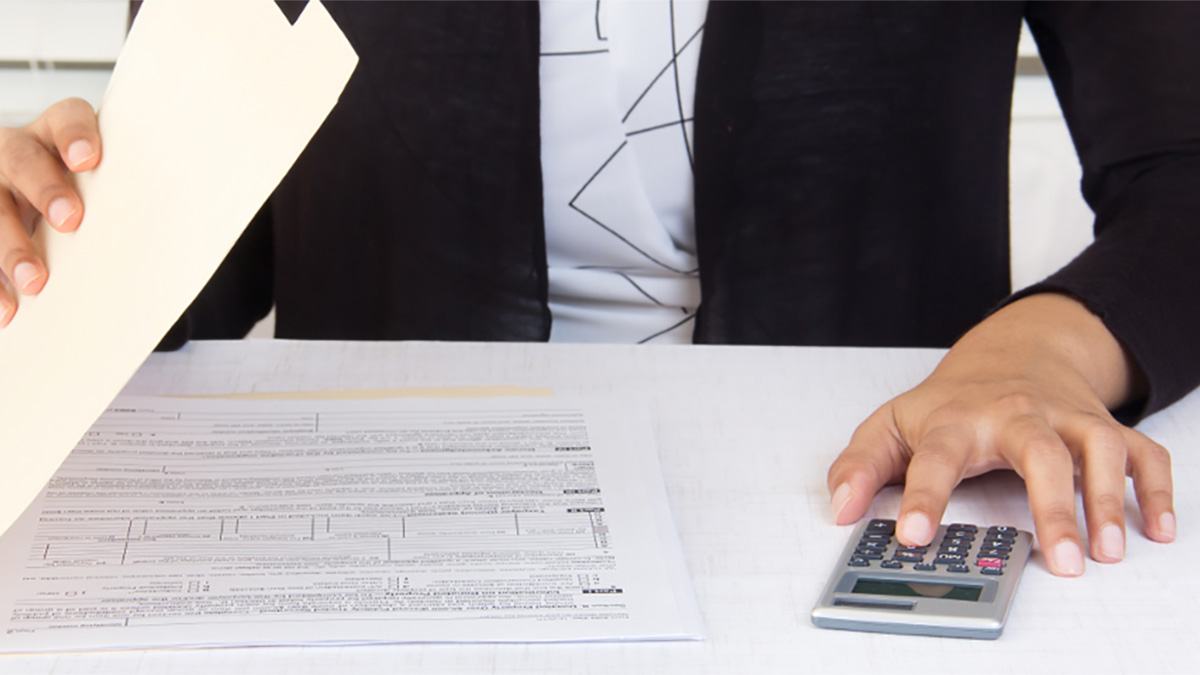 Актуальные способы снижения неустойки и методы противодействия
Из пункта 73 Постановления Пленума ВС № 7 можно сделать вывод, что необоснованная выгода является одним из видов несоразмерности. При этом необоснованность должна оцениваться, применительно к размеру убытков. Бремя доказывания несоразмерности неустойки и необоснованности выгоды кредитора возлагается на ответчика, но, к сожалению, судьи забыли упомянуть каким образом доказывается необоснованная выгода, какие возражения относительного этого могут быть представлены.
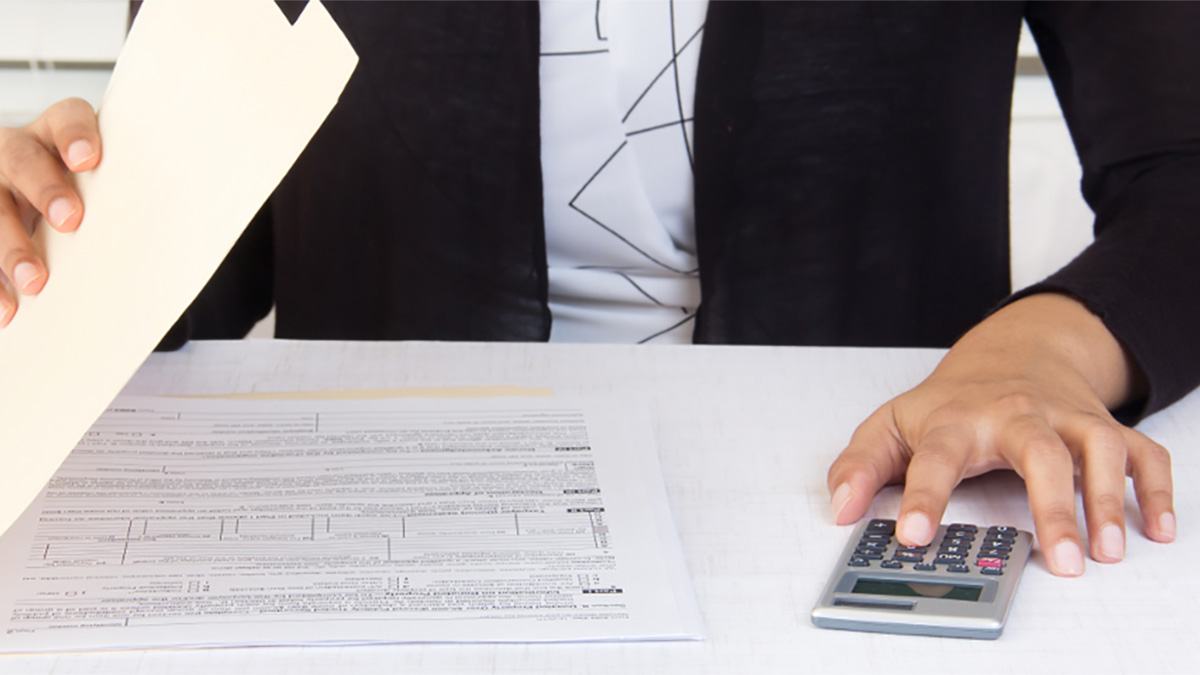 Актуальные способы снижения неустойки и методы противодействия
Рассматривая дела по новым правилам, суды по-прежнему, при рассмотрении вопроса о снижении договорной неустойки, устанавливают баланс между применяемой ответственностью и оценкой действительного размера ущерба.Также при рассмотрении вопроса о снижении неустойки, судами принимаются во внимание умышленные действия кредитора, которые поспособствовали увеличению суммы неустойки. 	В пример можно привести ситуацию, когда сторона договора, например, заказчик затягивает реализацию права на отказ от договора при нарушении срока выполнения работ и права на обращения в суд, что неминуемо ведет к увеличению периода неустойки. В подобной ситуации суды приходят к однозначному выводу о необходимости снижения суммы неустойки. 	Таким образом, можно сделать вывод о том, что суды снижают неустойку исходя из баланса интересов сторон, а не необоснованной выгоды кредитора.
Актуальные способы снижения неустойки и методы противодействия
Отсутствие у должника  возражений по размеру неустойки на момент заключения договора не влияет на вывод суда о её несоразмерности последствиям нарушения обязательства.	Встречались достаточно аргументированные решения, где суд отказывает в снижении неустойки, в связи с наличием свободного волеизъявления сторон на включение в договор именно такого условия об ответственности. 	Но чаще суды указывают, что отсутствие у ответчика возражений по размеру неустойки на момент заключения договора не влияет на вывод суда о несоразмерности.	Верховный суд также указывал, что неустойка должна быть снижена, если ответчик, подписывая договор, не мог влиять на условия ответственности, в силу публичности договора.
Актуальные способы снижения неустойки и методы противодействия
Итак, суды, при рассмотрении данного вопроса, руководствовались следующими критериями:— недоказанность убытков кредитора— договор устанавливает высокий размер договорной неустойки— непродолжительный период нарушения обязательства— установленный в договоре процент превышает действующие в спорный период ставки по кредитам  	При этом в силу неопределенности в понимании необоснованной выгоды, суды не упоминают о доказанности ответчиком получения кредитором необоснованной выгоды, а чаще ссылаются на п. 2 ст. 333 ГК РФ или просто применяют один из вышеперечисленных критериев.
Актуальные способы снижения неустойки и методы противодействия
Уменьшение неустойки, определенной договором и подлежащей уплате лицом, осуществляющим предпринимательскую деятельность, допускается в исключительных случаях, если будет доказано, что взыскание неустойки в предусмотренном договором размере может привести к получению кредитором необоснованной выгоды.
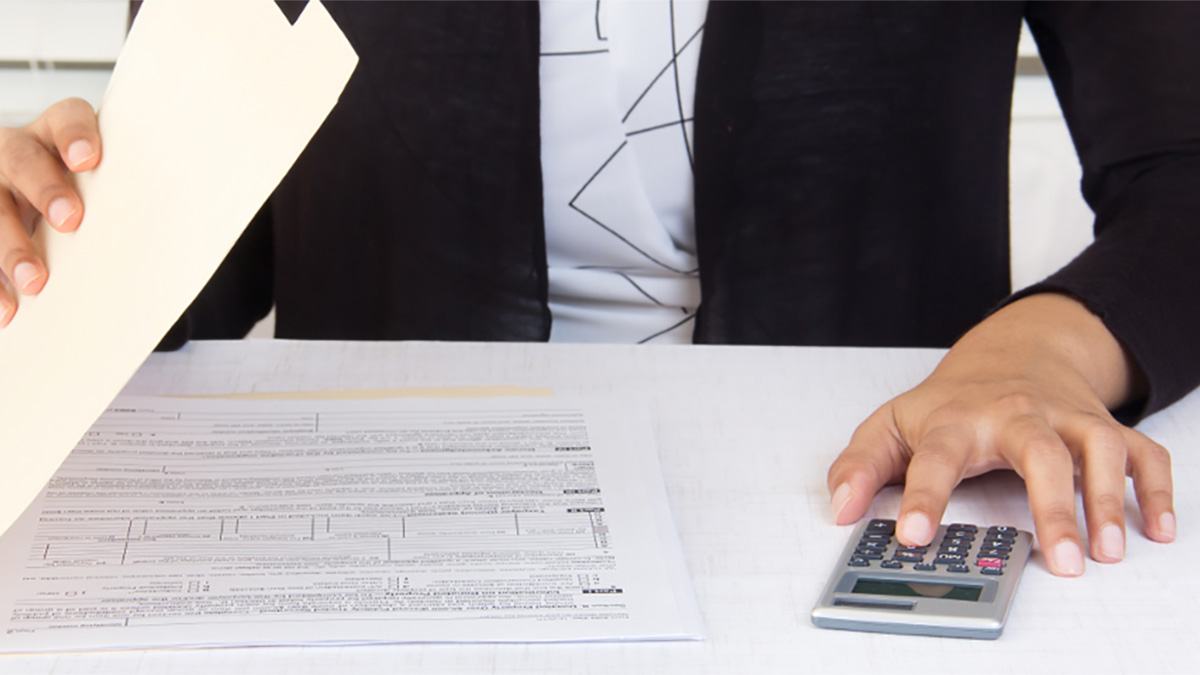 Актуальные способы снижения неустойки и методы противодействия
п. 2 Постановления Пленума Высшего Арбитражного Суда Российской Федерации от 22.12.2011 № 81 «О некоторых вопросах применения статьи 333 Гражданского кодекса Российской Федерации»
При рассмотрении вопроса о необходимости снижения неустойки по заявлению ответчика на основании ст. 333 ГК РФ судам следует исходить из того, что неисполнение или ненадлежащее исполнение должником денежного обязательства позволяет ему неправомерно пользоваться чужими денежными средствами. Поскольку никто не вправе извлекать преимущества из своего незаконного поведения, условия такого пользования не могут быть более выгодными для должника, чем условия пользования денежными средствами, получаемыми участниками оборота правомерно (например, по кредитным договорам).
Актуальные способы снижения неустойки и методы противодействия
Разрешая вопрос о соразмерности неустойки последствиям нарушения денежного обязательства и с этой целью определяя величину, достаточную для компенсации потерь кредитора, суды могут исходить из двукратной учетной ставки (ставок) Банка России, существовавшей в период такого нарушения. Вместе с тем для обоснования иной величины неустойки, соразмерной последствиям нарушения обязательства, каждая из сторон вправе представить доказательства того, что средний размер платы по краткосрочным кредитам на пополнение оборотных средств, выдаваемым кредитными организациями субъектам предпринимательской деятельности в месте нахождения должника в период нарушения обязательства, выше или ниже двукратной учетной ставки Банка России, существовавшей в тот же период.
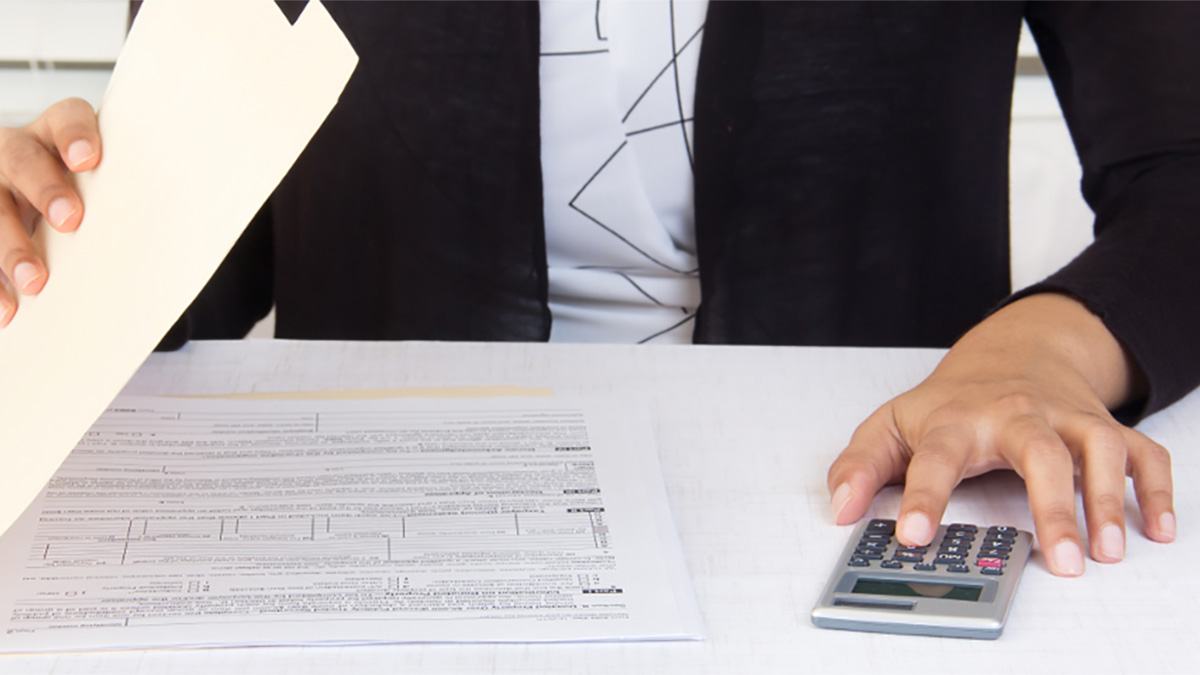 Актуальные способы снижения неустойки и методы противодействия
Снижение судом неустойки ниже определенного таким образом размера допускается в исключительных случаях, при этом присужденная денежная сумма не может быть меньше той, которая была бы начислена на сумму долга исходя из однократной учетной ставки Банка России.
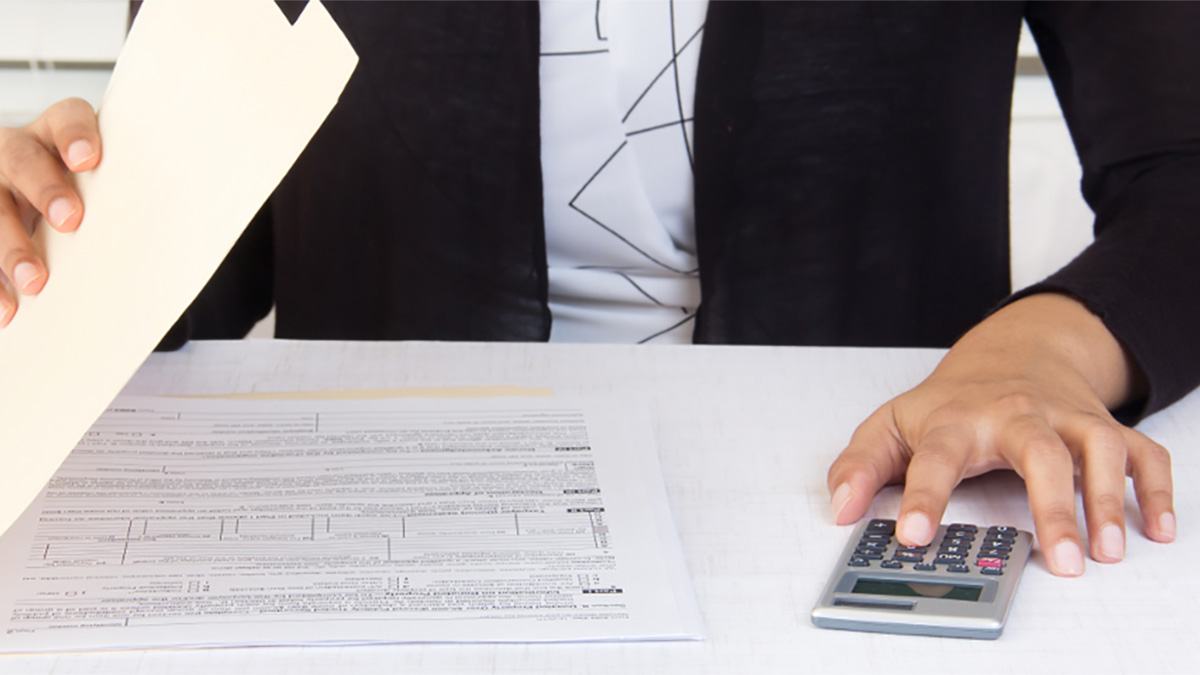 Актуальные способы снижения неустойки и методы противодействия
В абз. 3 п. 2 Постановления Пленума Высшего Арбитражного Суда Российской Федерации от 22.12.2011 № 81 «О некоторых вопросах применения статьи 333 Гражданского кодекса Российской Федерации» сказано, что снижение неустойки ниже однократной учетной ставки Банка России на основании соответствующего заявления ответчика допускается лишь в экстраординарных случаях, когда убытки кредитора компенсируются за счет того, что размер платы за пользование денежными средствами, предусмотренный условиями обязательства (заем, кредит, коммерческий кредит), значительно превышает обычно взимаемые в подобных обстоятельствах проценты.
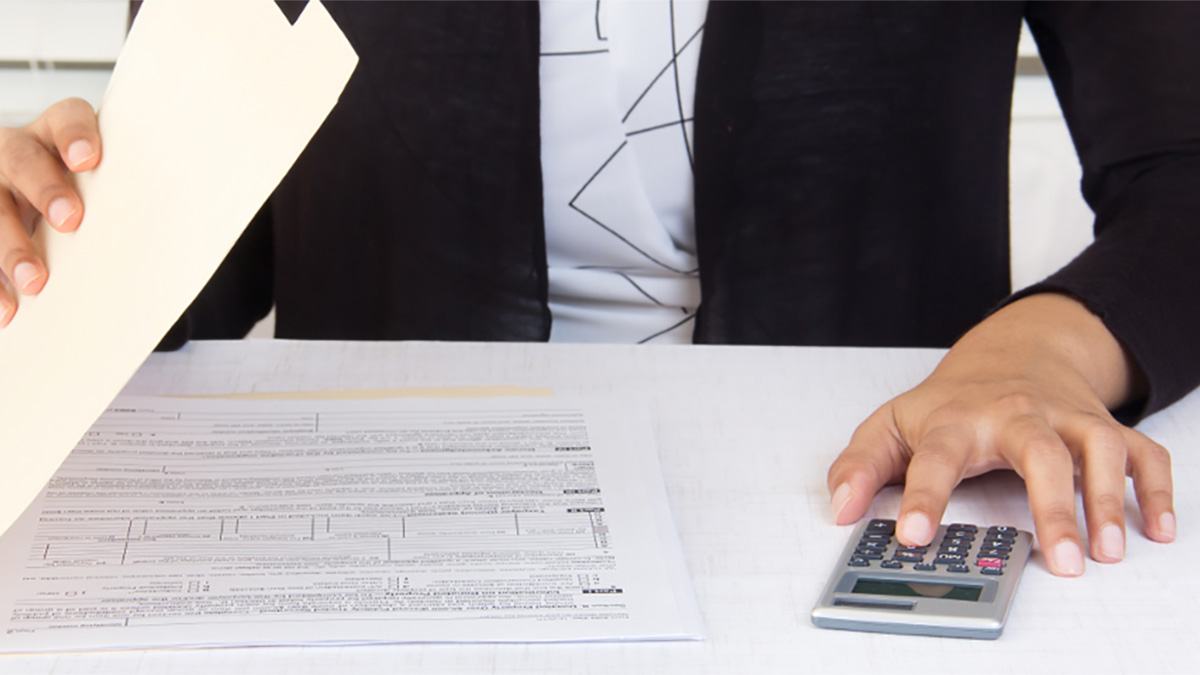 Актуальные способы снижения неустойки и методы противодействия
Исходя из приведенных разъяснений можно сделать вывод, что критериями соразмерности неустойки являются:— двукратная учетная ставка Банка России— средний размер платы по краткосрочным кредитам на пополнение оборотных средств,а снижение неустойки ниже однократной учетной ставки Банка России является крайней мерой и применяется только в исключительных случаях, то есть это «низший предел».Таким образом, п. 2 ст. 333 ГК РФ введено ограничение дискреции судов на необоснованное снижение договорной неустойки.
Актуальные способы снижения неустойки и методы противодействия
п. 6 ст. 395 ГК РФЕсли подлежащая уплате сумма процентов явно несоразмерна последствиям нарушения обязательства, суд по заявлению должника вправе уменьшить предусмотренные договором проценты, но не менее чем до суммы, определенной исходя из ставки, указанной в пункте 1 настоящей статьи
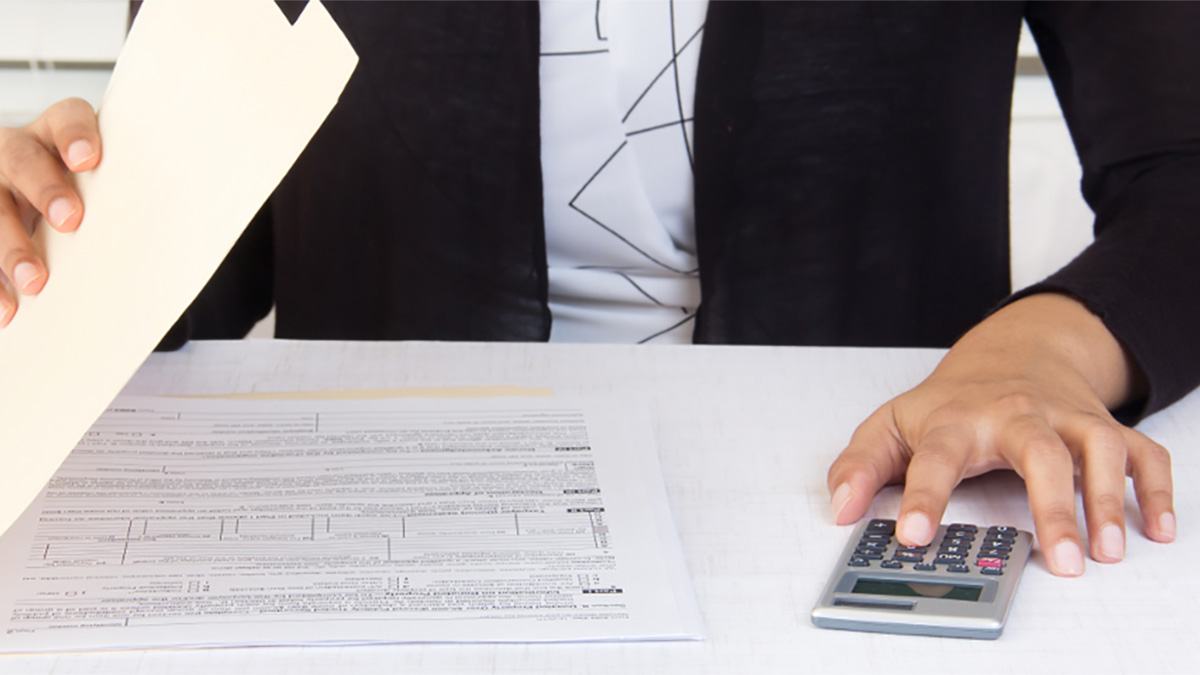 Актуальные способы снижения неустойки и методы противодействия
Ранее Гражданский кодекс не содержал специальных норм о снижении суммы процентов, которые начислялись по ст. 395 ГК РФ, но новая редакция указанной статьи предусматривает такую возможность.При этом опять-таки установлен «низший предел» — однократная ключевая ставка Банка России.Следовательно, однократная ключевая ставка Банка России является минимальным размером ответственности лица, нарушавшего денежное обязательство и не позволяет суду уменьшить сумму процентов ниже данного предела.
Актуальные способы снижения неустойки и методы противодействия
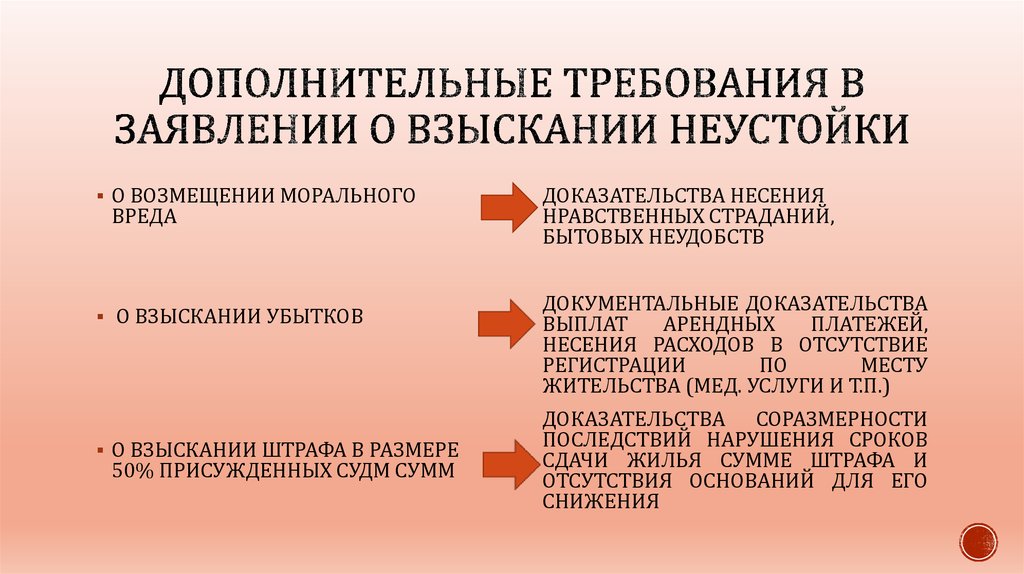 Актуальные способы снижения неустойки и методы противодействия – обоснование
Постановление 11-АСС от 28.06.2018 по делу № А55-2827/2018
 
Позиция суда: Кредитор по требованию об уплате неустойки не обязан доказывать причинение ему убытков (ст. 330 ГК РФ).
Согласно правовой позиции, изложенной в постановлении Пленума ВС РФ № 7, если должником является коммерческая организация, индивидуальный предприниматель, а равно некоммерческая организация при осуществлении ею приносящей доход деятельности, снижение неустойки судом допускается только по обоснованному заявлению такого должника, которое может быть сделано в любой форме (п. 71 постановления Пленума ВС РФ № 7).
Актуальные способы снижения неустойки и методы противодействия – госконтракт
Постановление Арбитражного суда Московского округа от 20.03.2017 N Ф05-2463/2017 по делу N А40-66727/2016

Позиция суда: Лицо признается невиновным, если при той степени заботливости и осмотрительности, какая от него требовалась по характеру обязательства и условиям оборота, оно приняло все меры для надлежащего исполнения обязательства (ст. 401 ГК РФ).
Как установлено судами обеих инстанций, заказчик также исполнил свои обязательства перед поставщиком за поставленную по контракту не в полном объеме. Указанное обстоятельство не оспаривается заказчиком.
При этом судами правильно учтено, что АО "РИРВ" за просрочку окончательного расчета взыскивает не договорную, а законную неустойку.